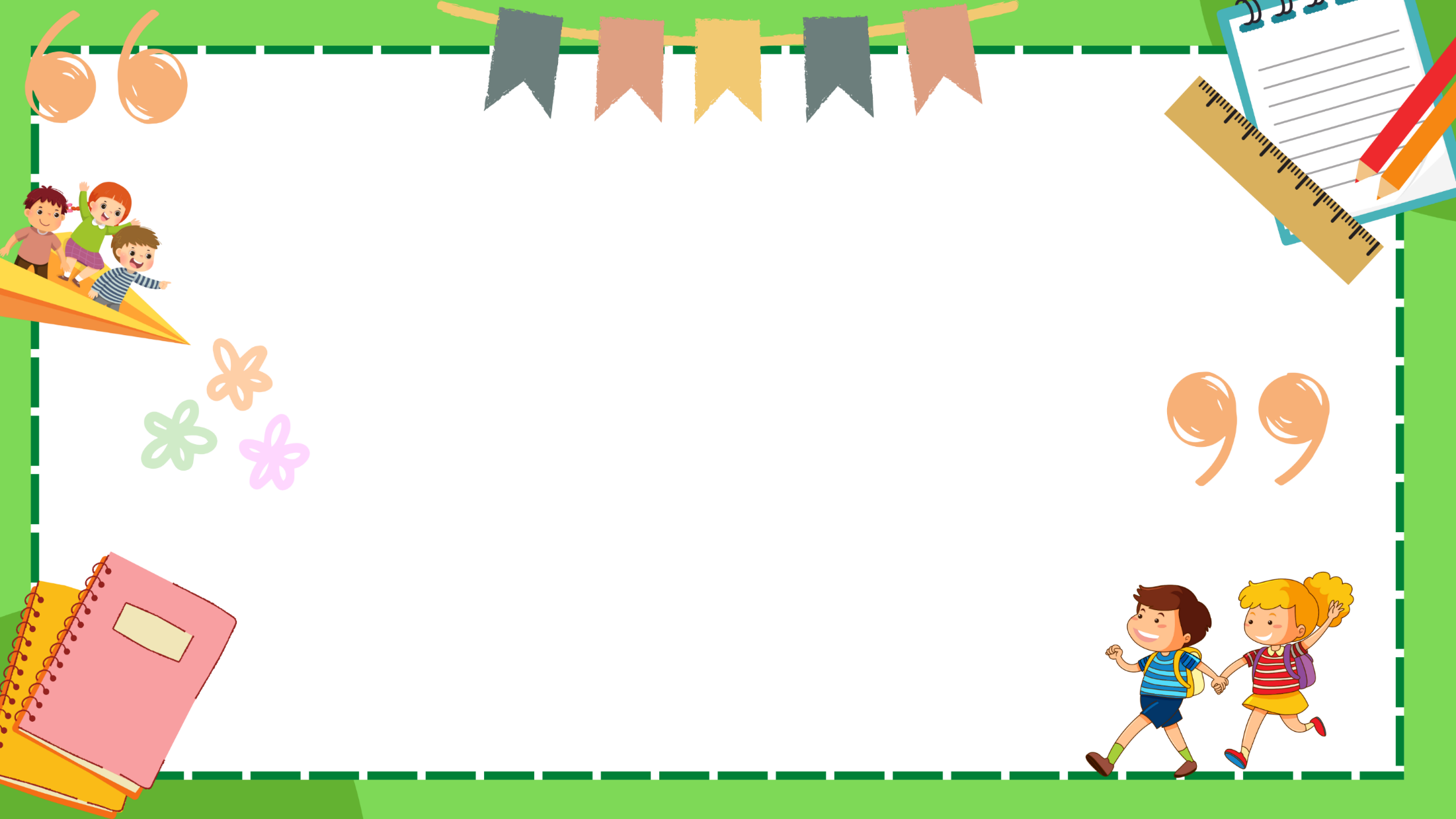 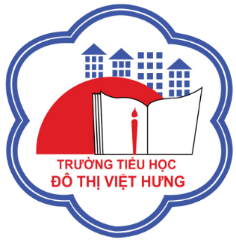 ỦY BAN NHÂN DÂN QUẬN LONG BIÊN
TRƯỜNG TIỂU HỌC ĐÔ THỊ VIỆT HƯNG
BÀI GIẢNG ĐIỆN TỬ
KHỐI 3
MÔN: TOÁN
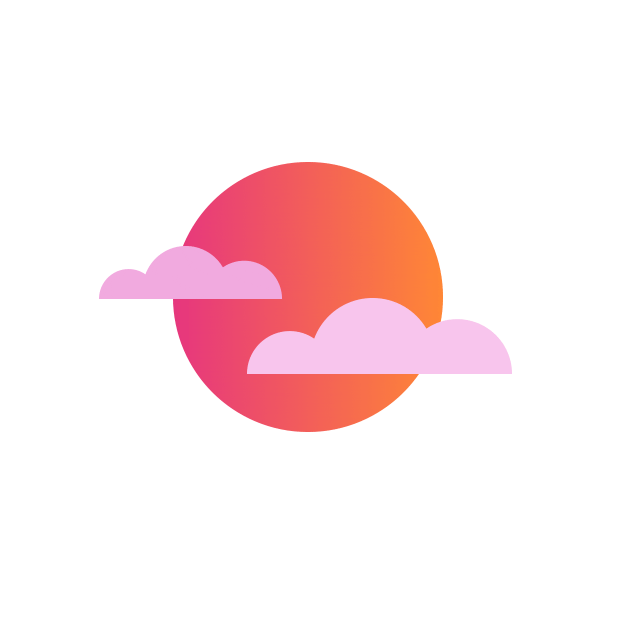 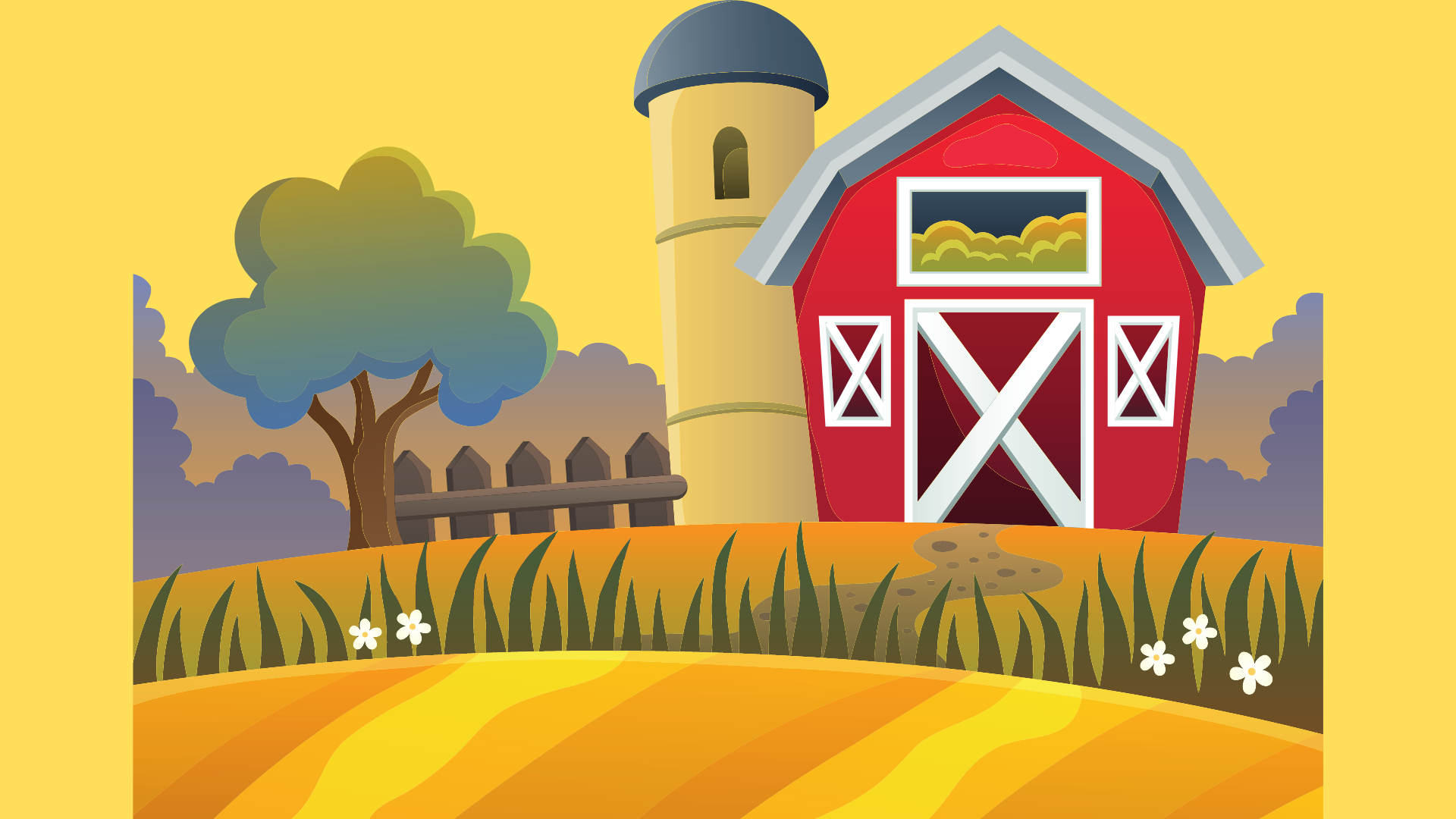 Khởi động
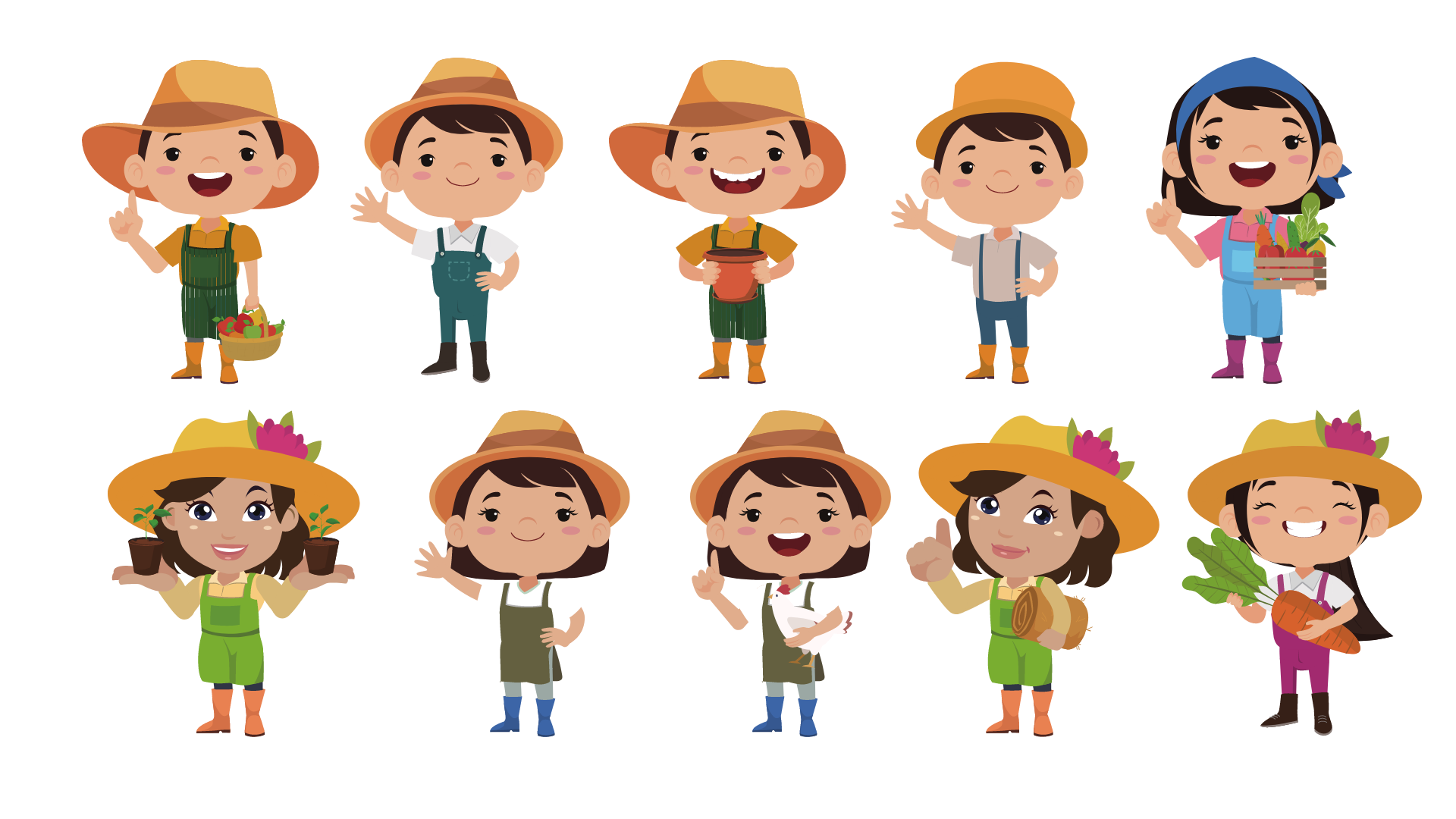 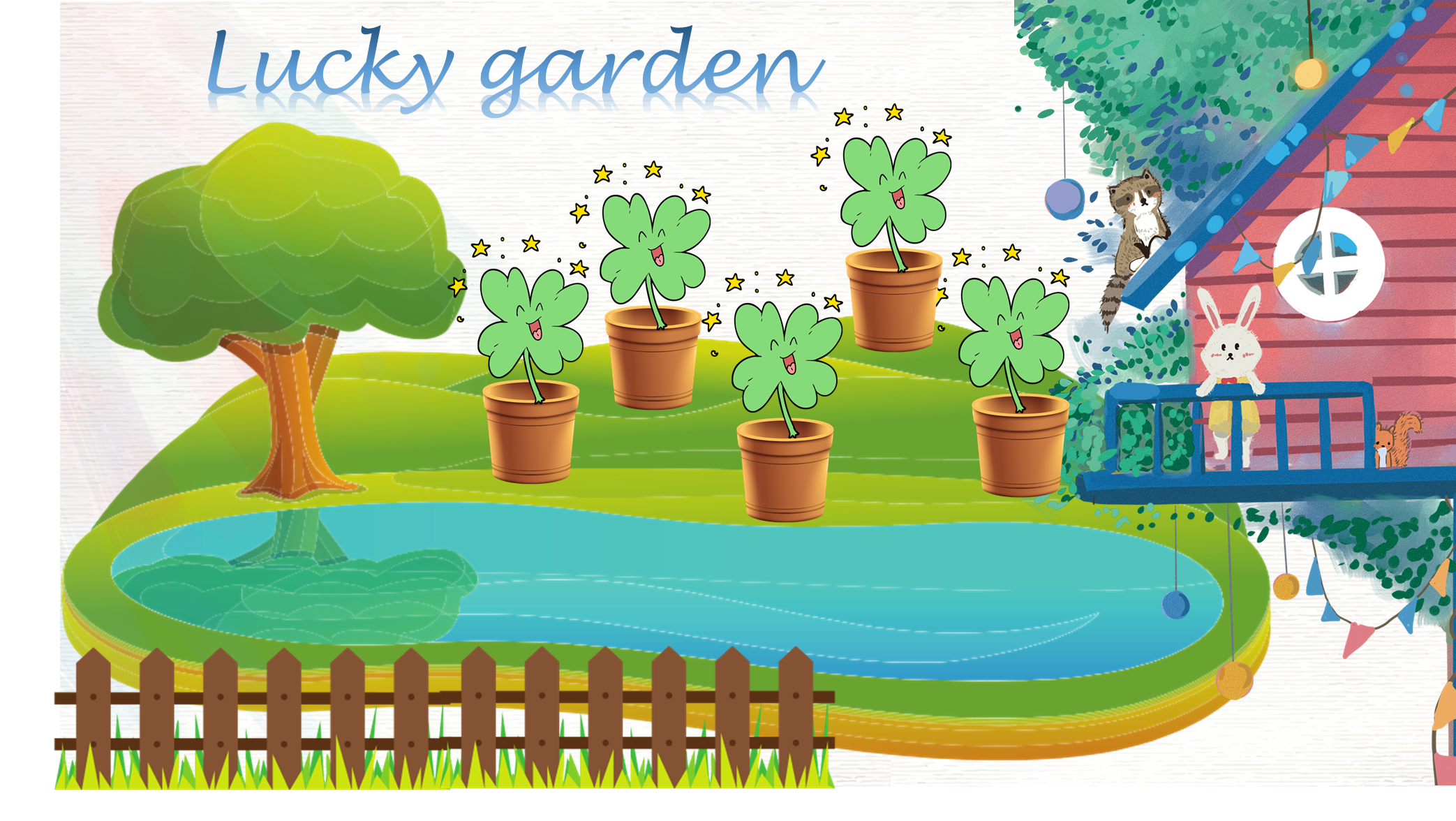 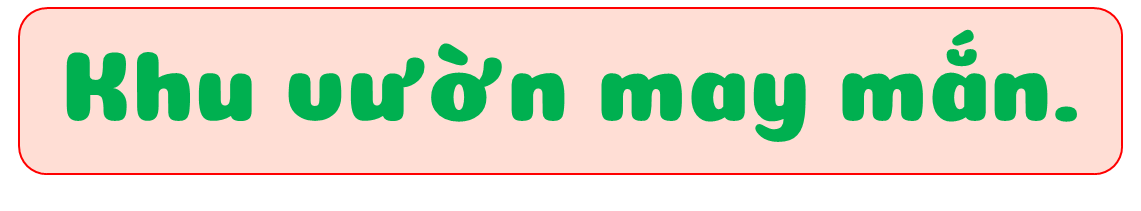 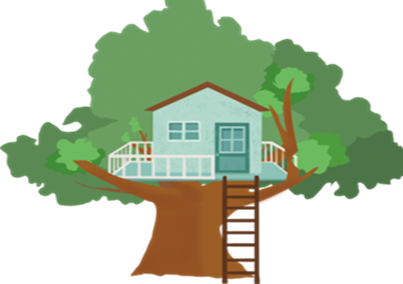 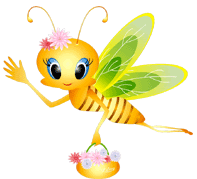 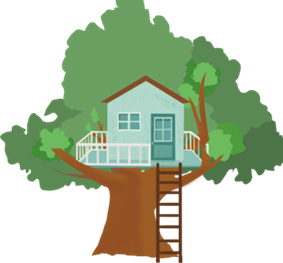 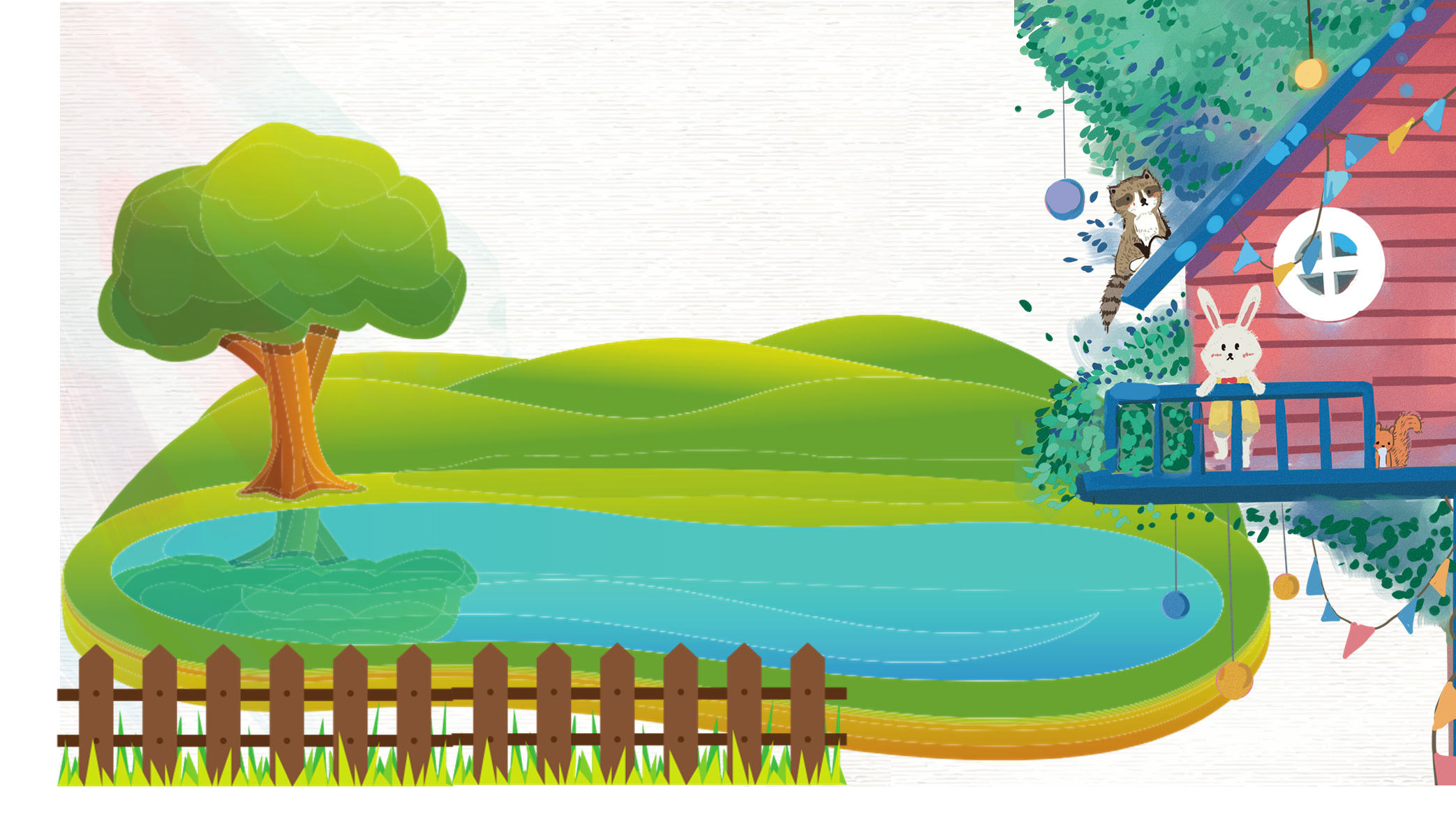 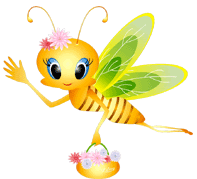 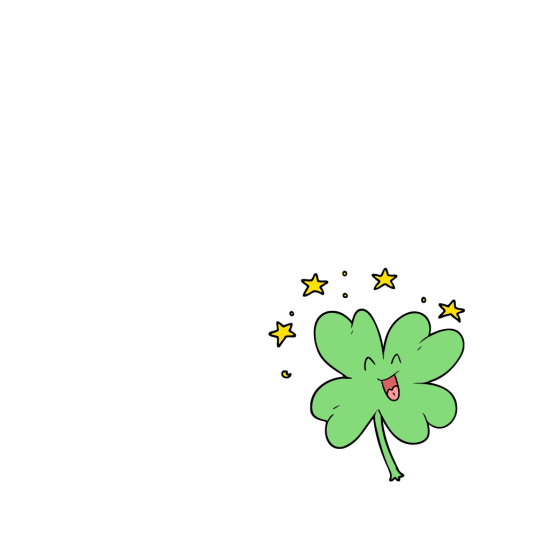 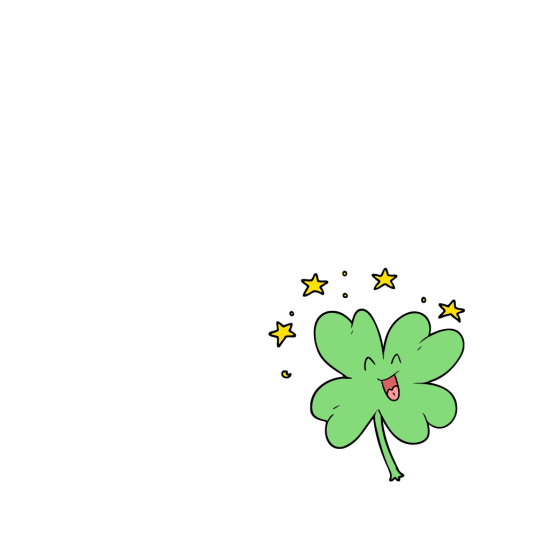 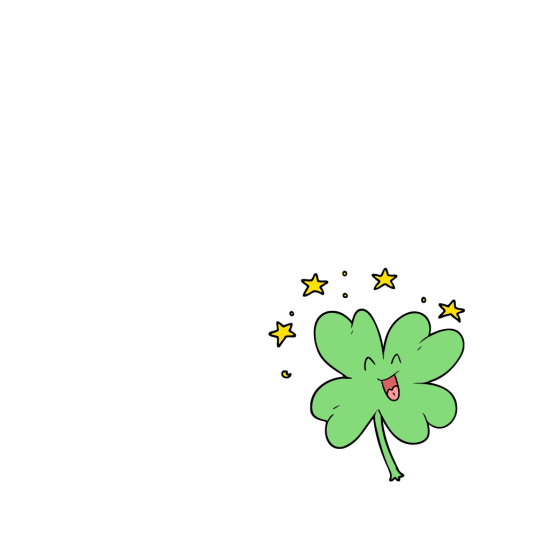 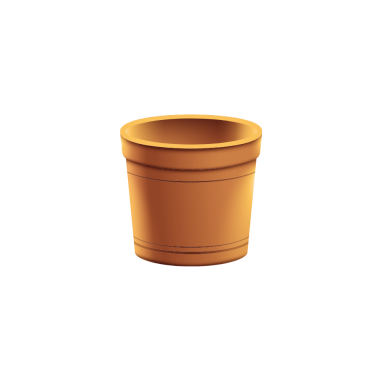 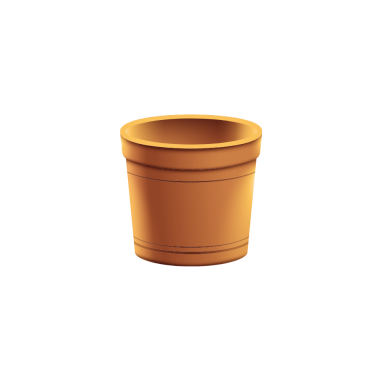 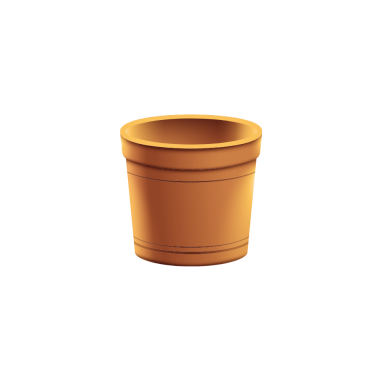 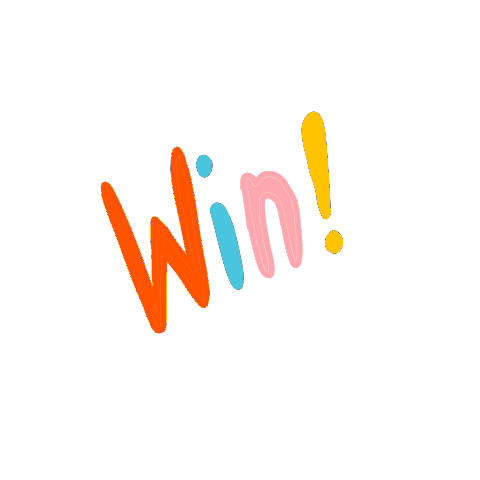 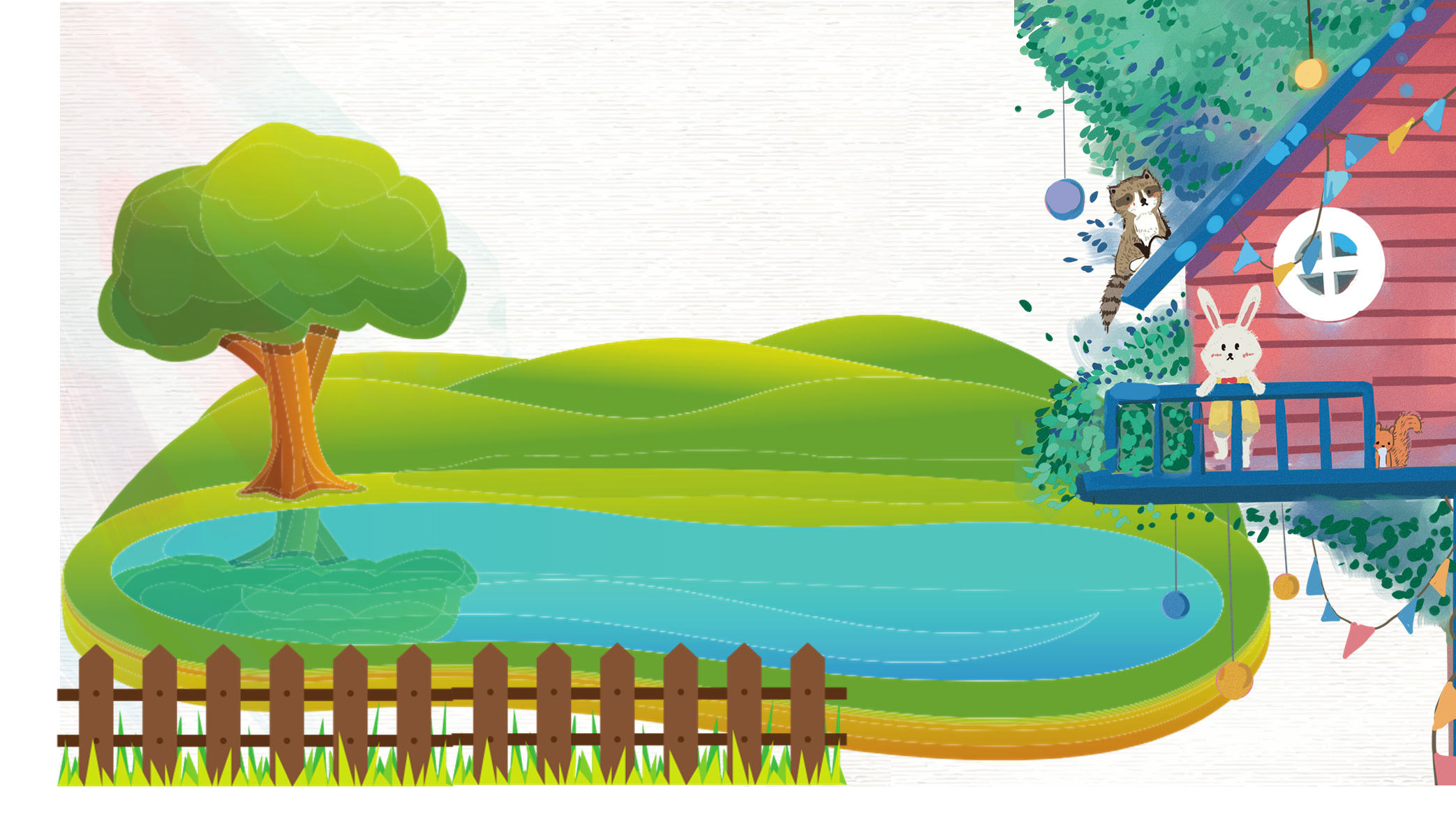 1. Số liền trước của số 13 480 là số nào?
Đáp án: 13 479
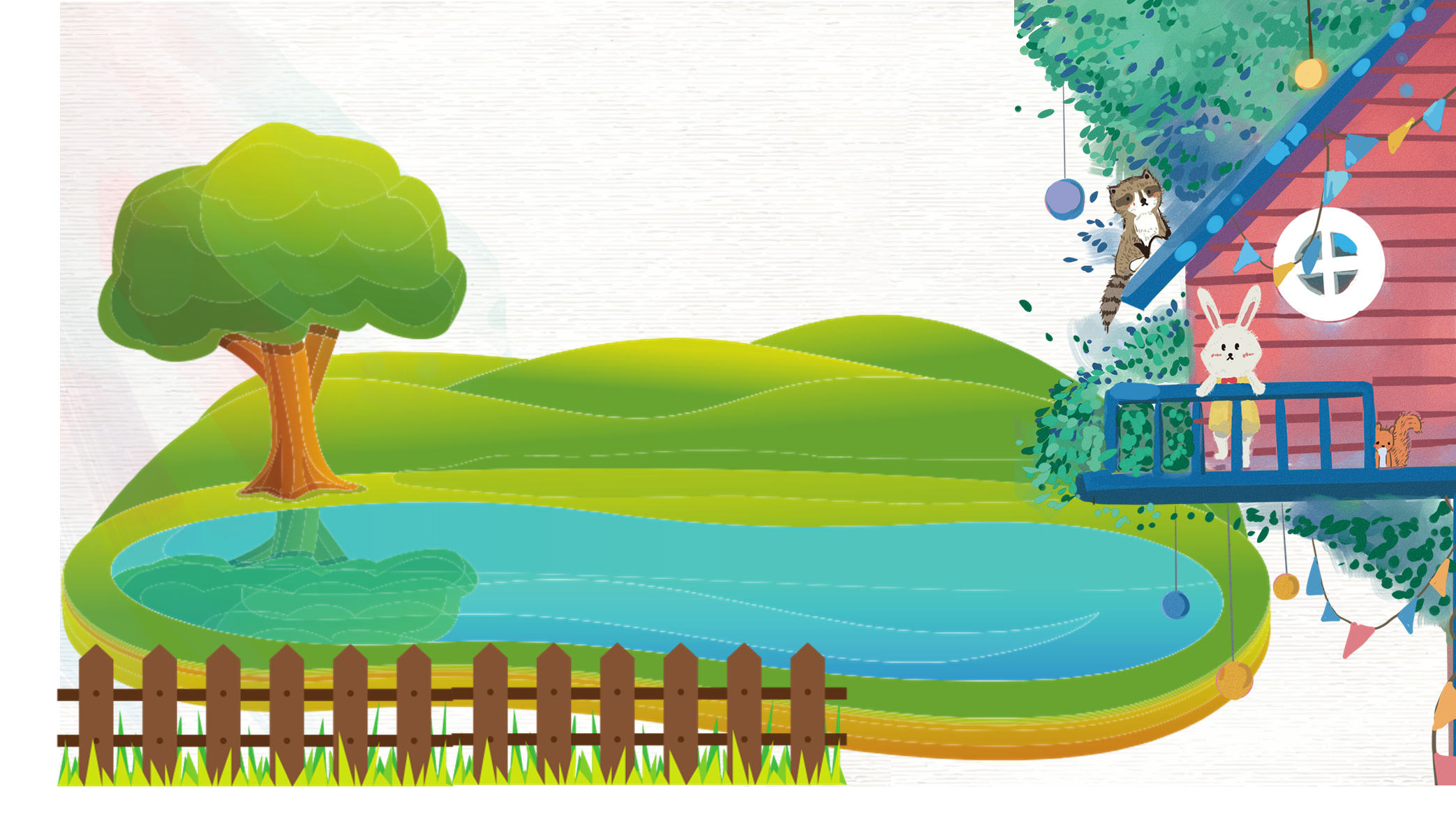 Viết số: Chín mươi nghìn hai trăm ba mươi.
Đáp án: 90 230
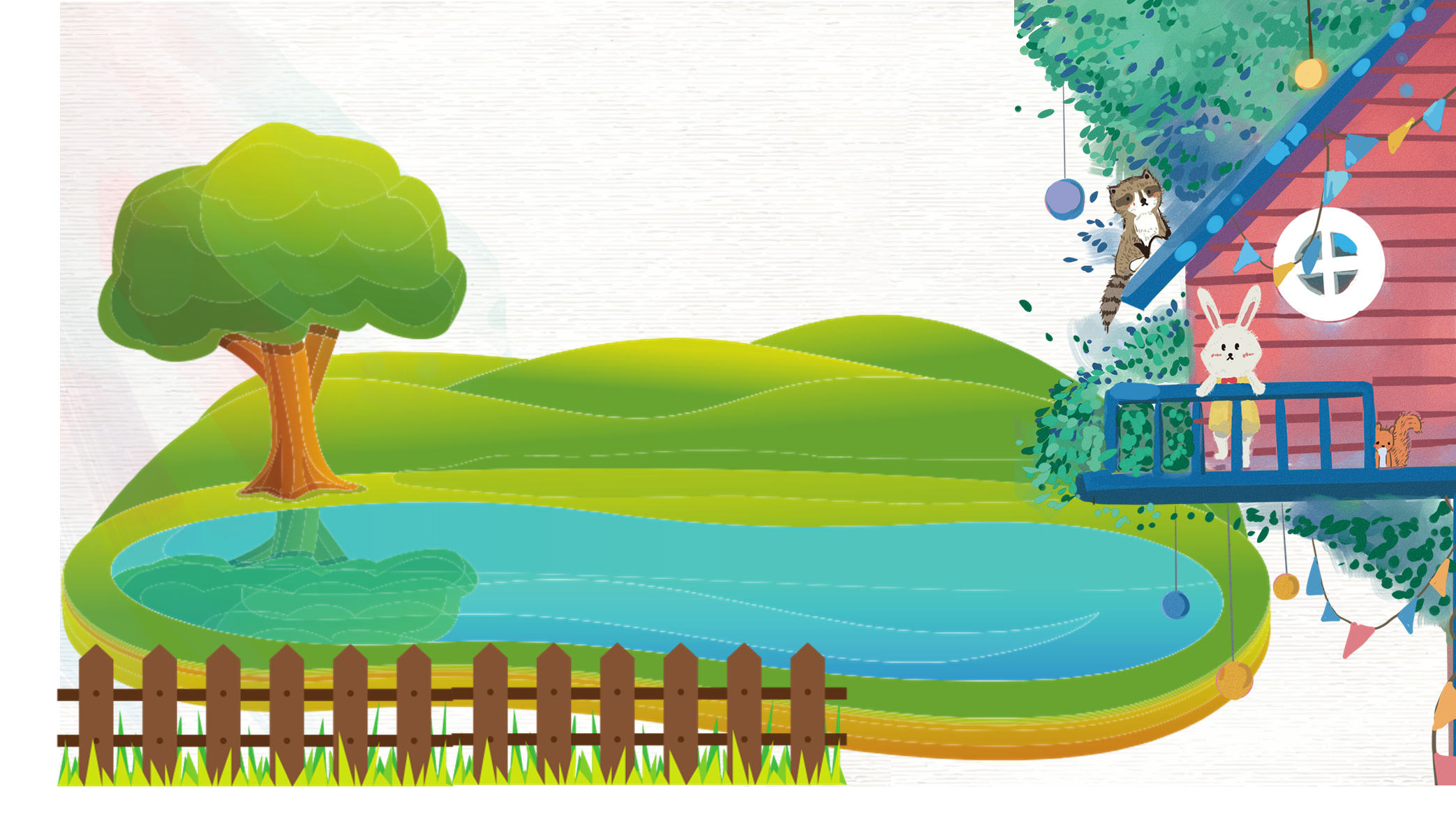 Đọc số: 68 965
Sáu mươi tám nghìn chín trăm sáu mươi lăm.
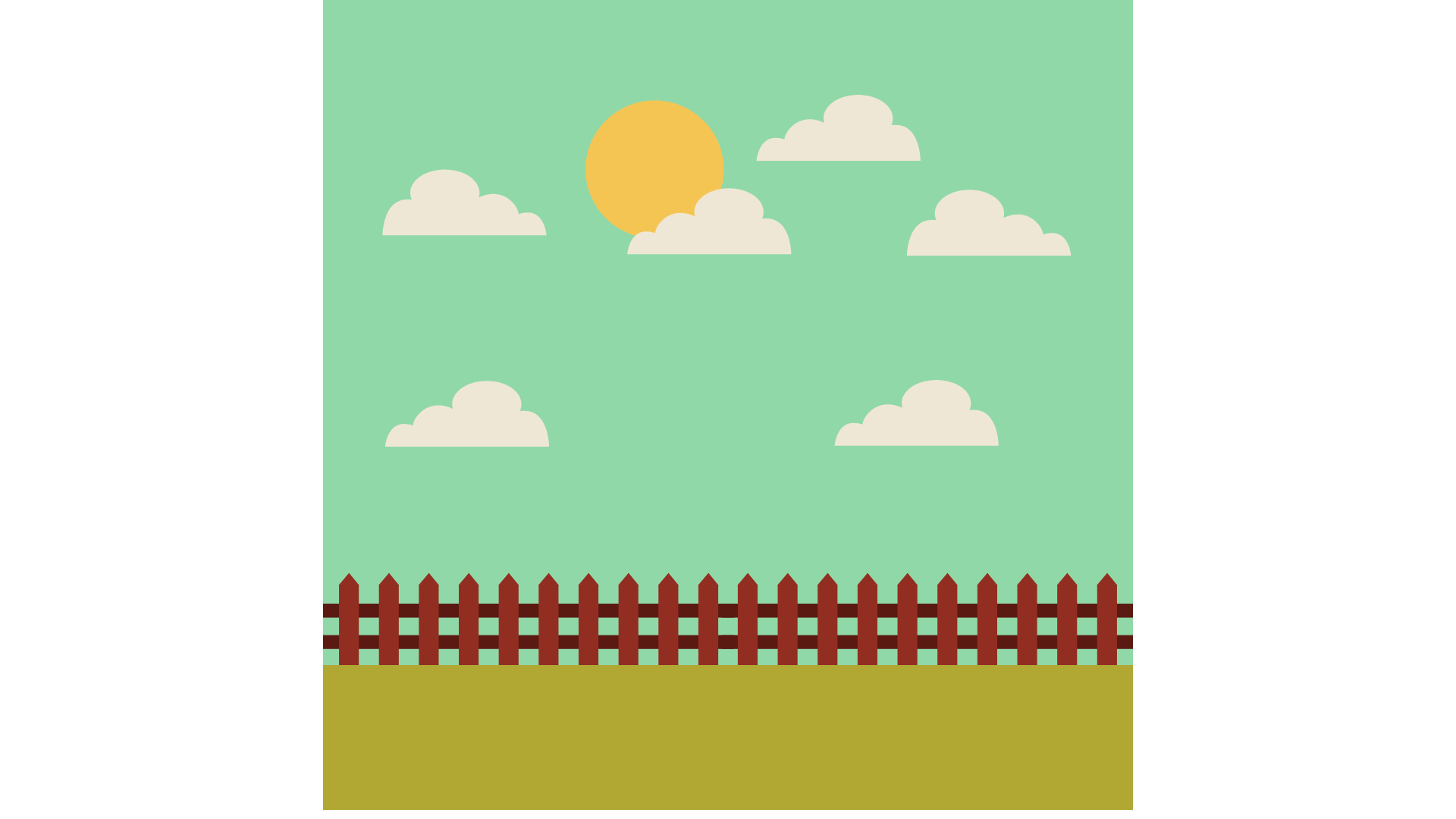 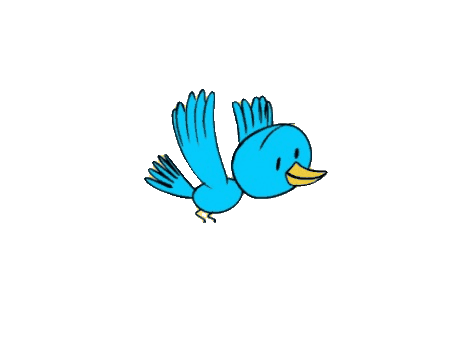 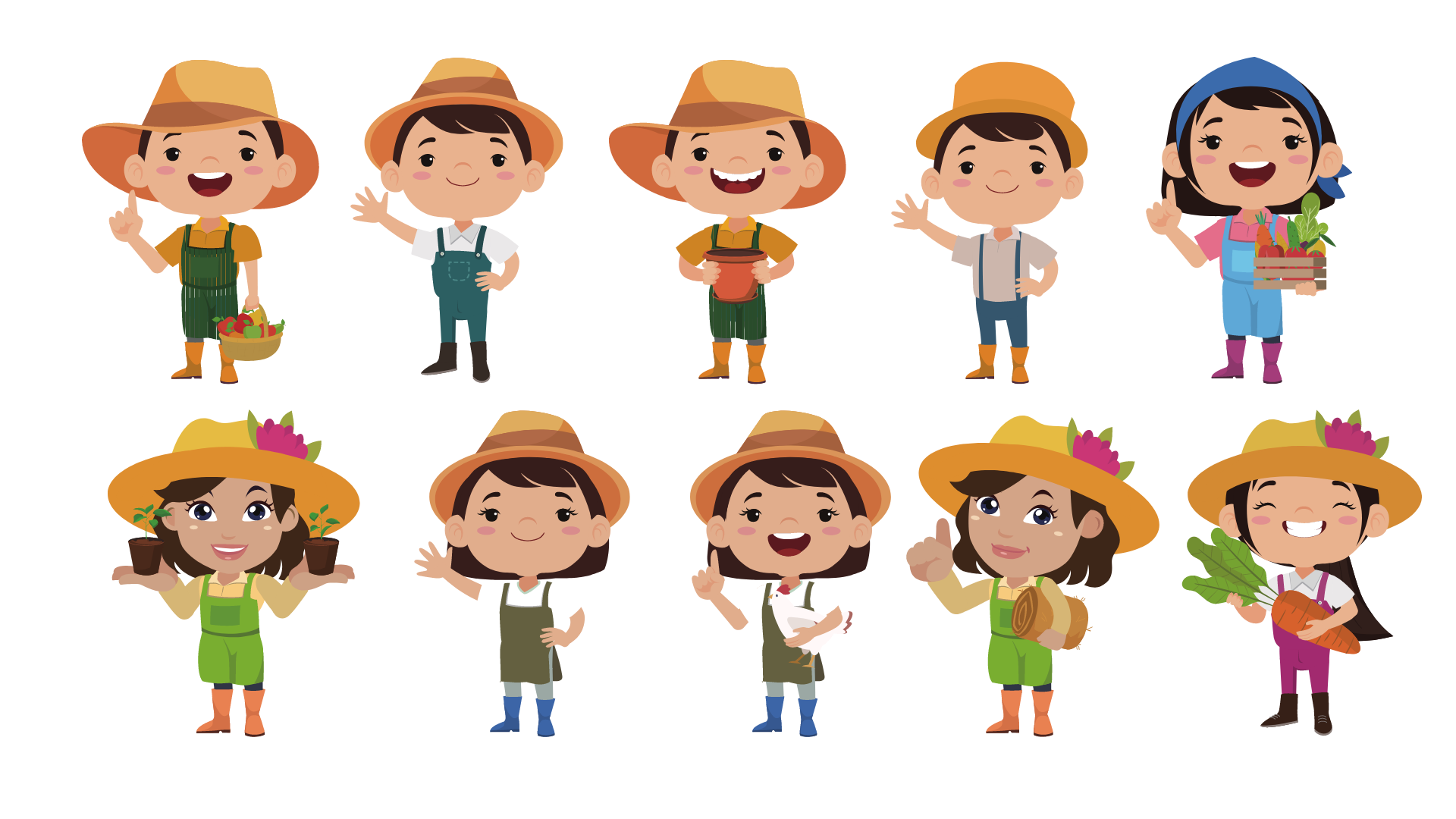 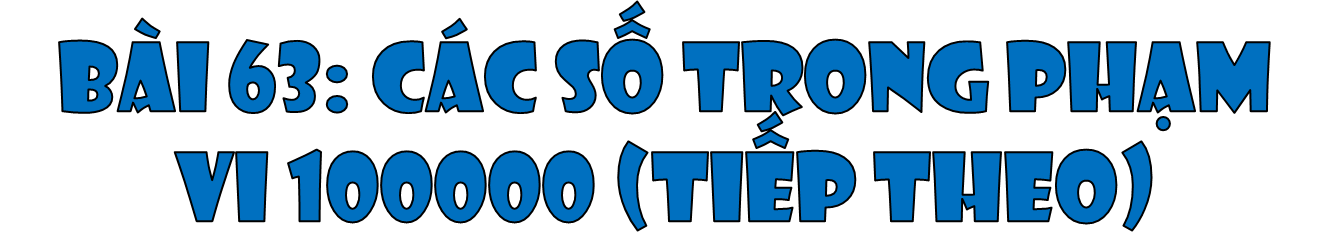 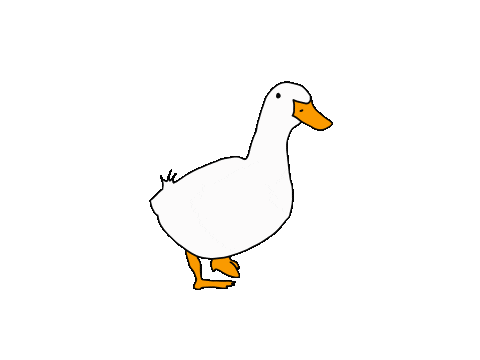 (Tiết 1)
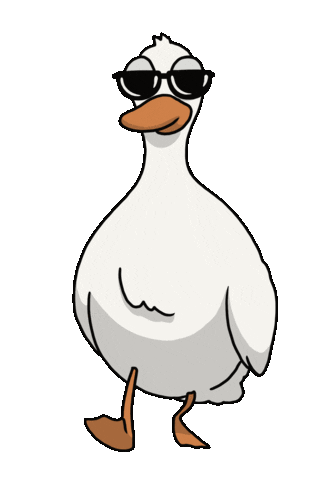 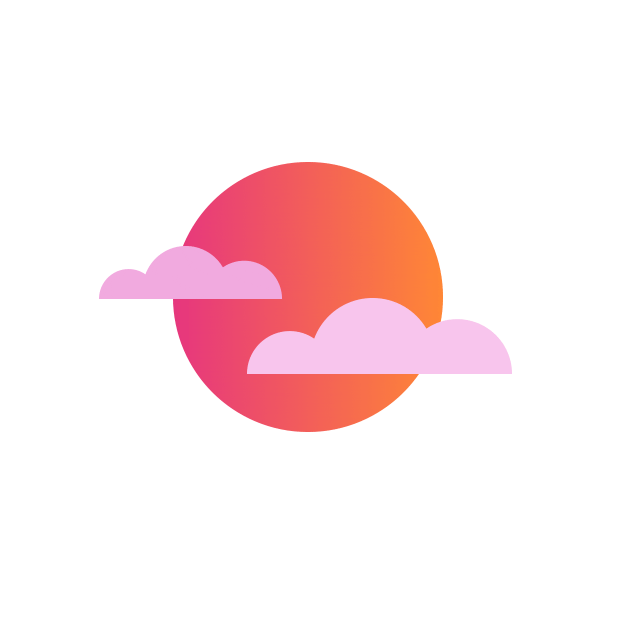 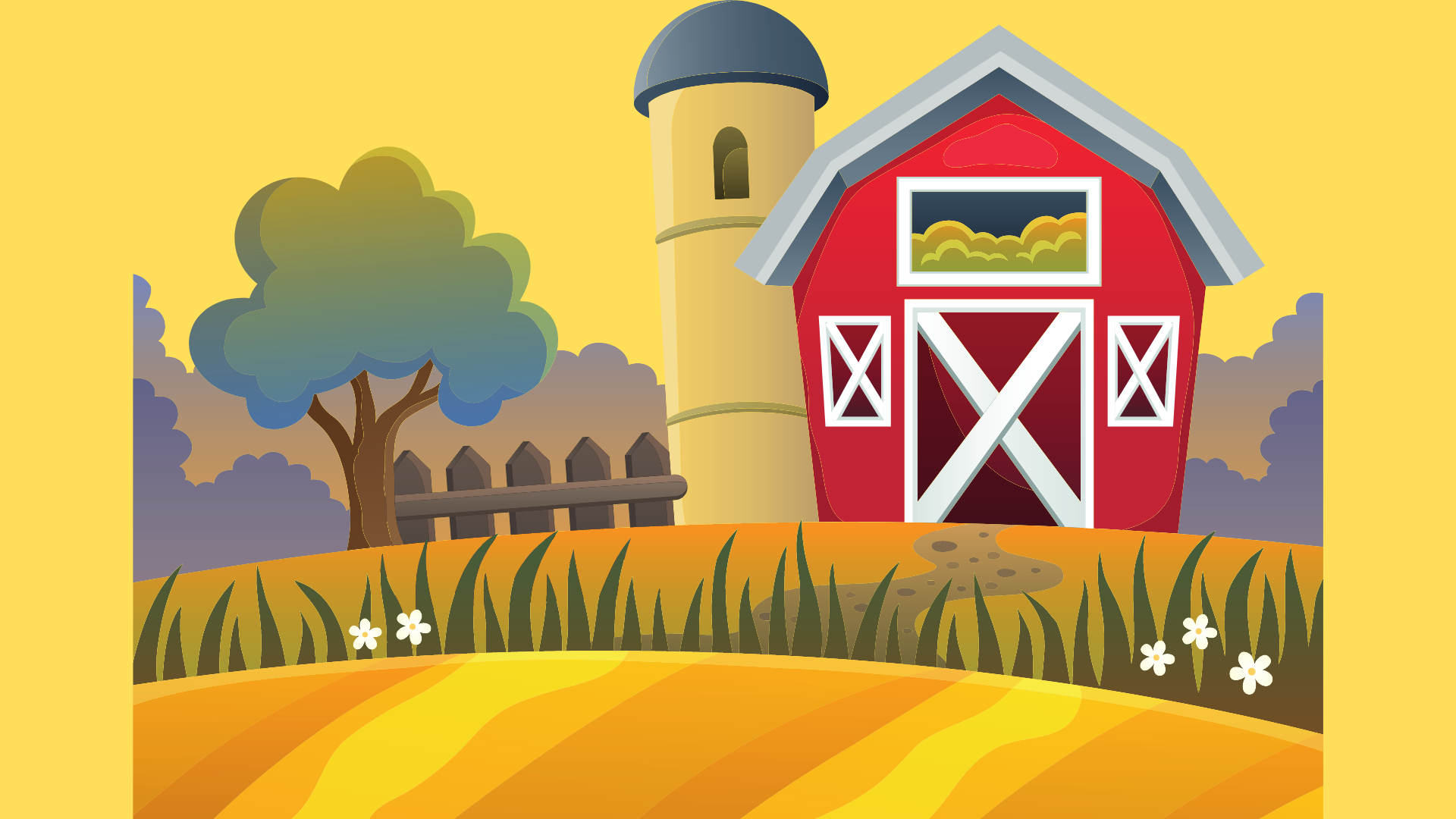 KHÁM PHÁ
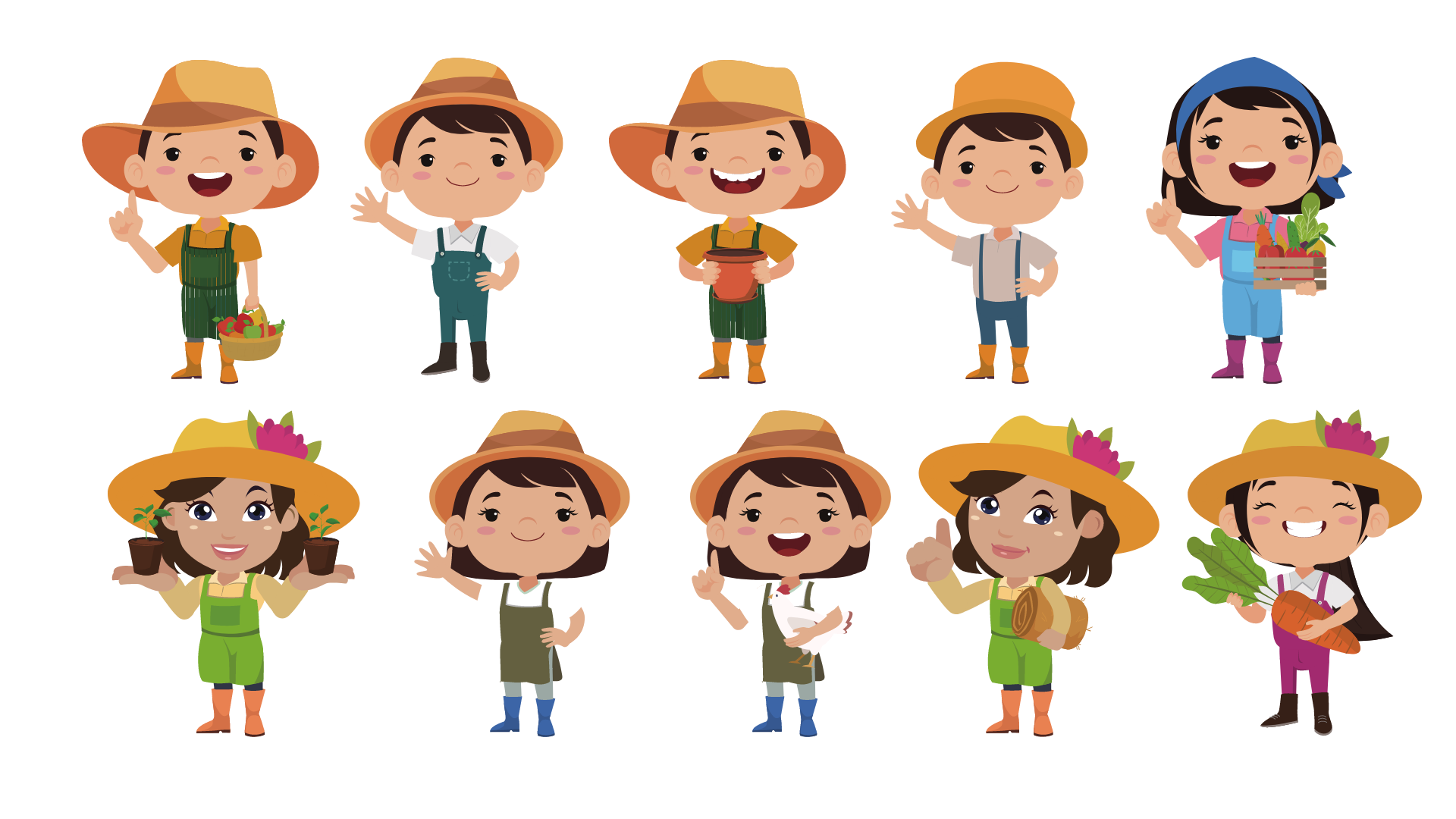 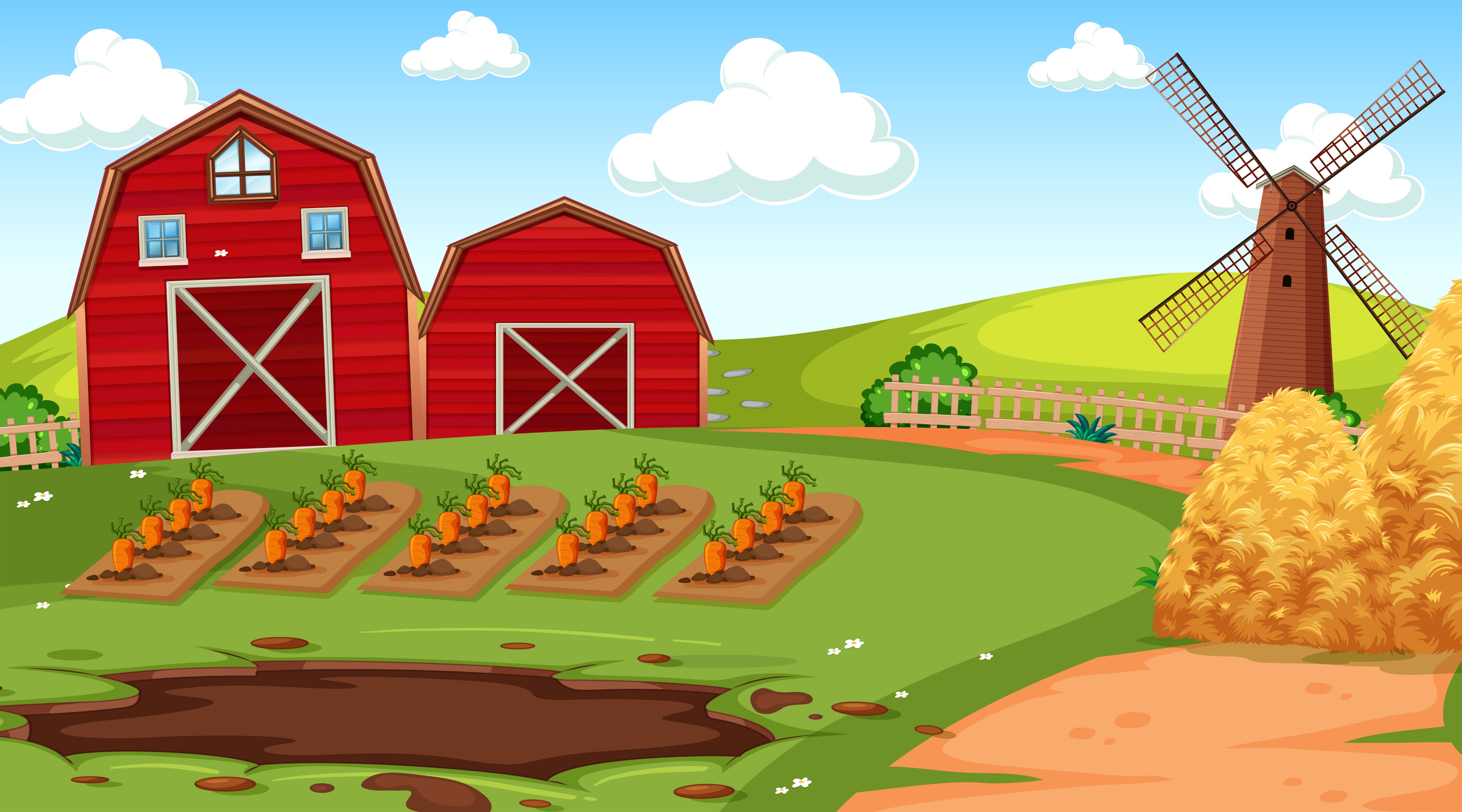 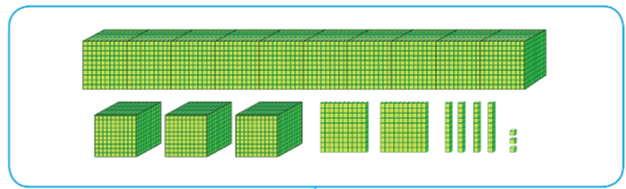 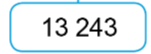 Mười ba nghìn hai trăm bốn mươi ba
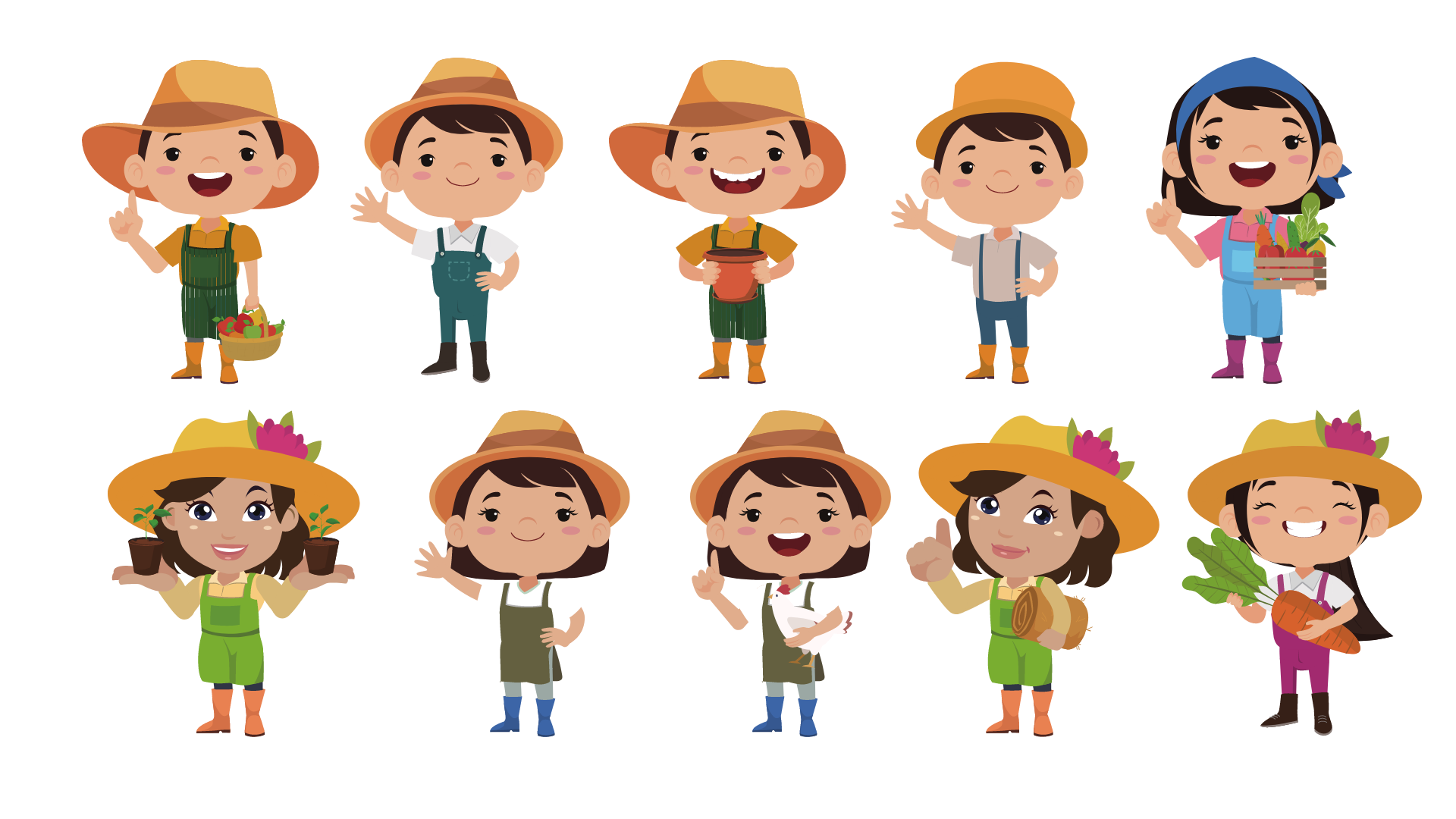 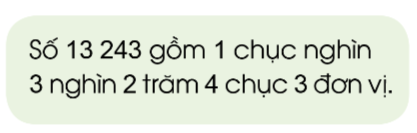 3
3
2
4
1
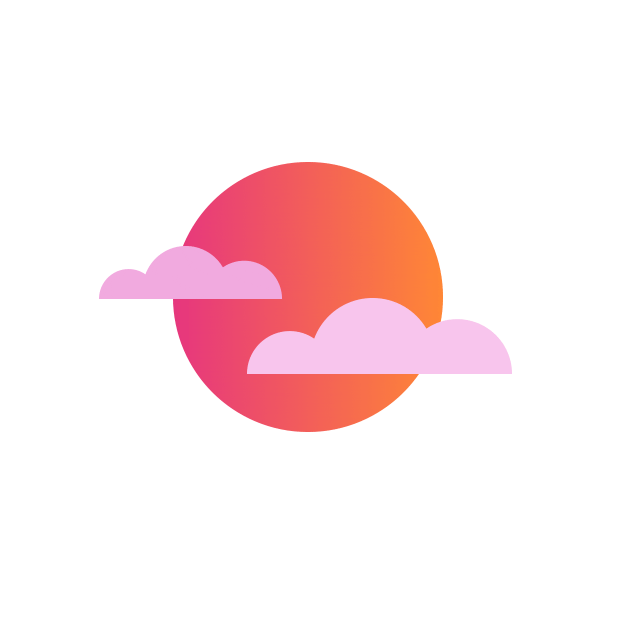 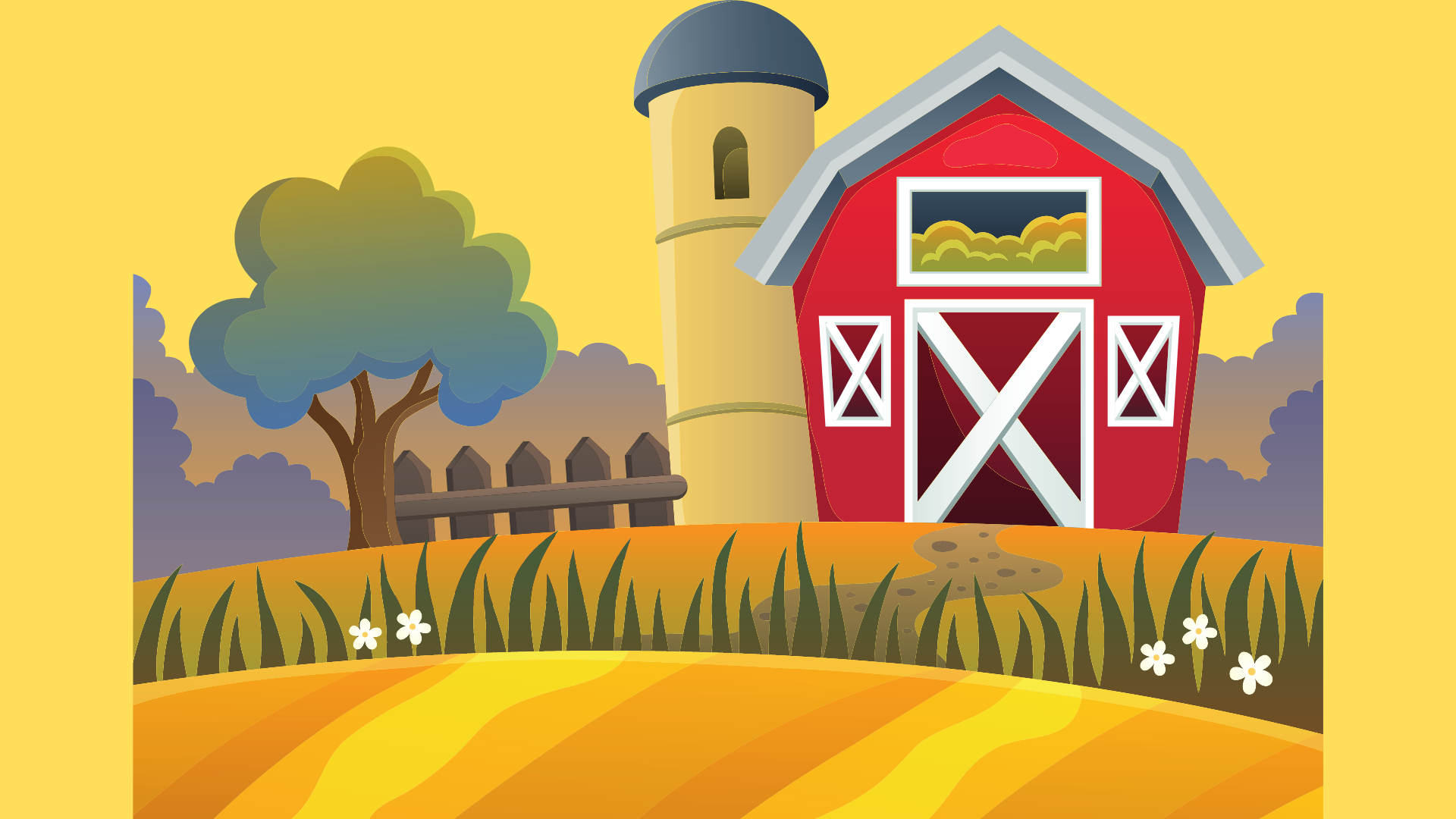 LUYỆN TẬP
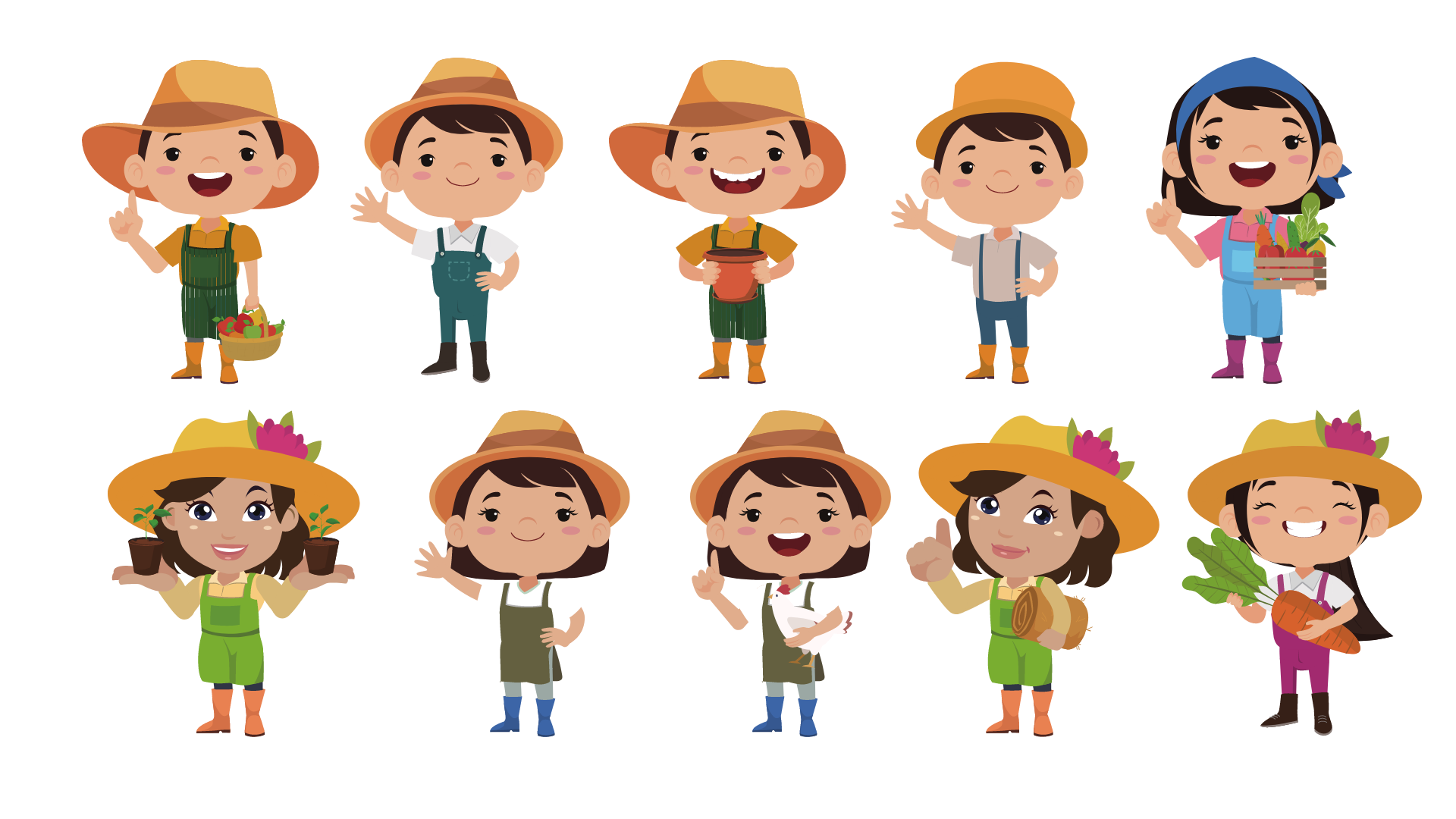 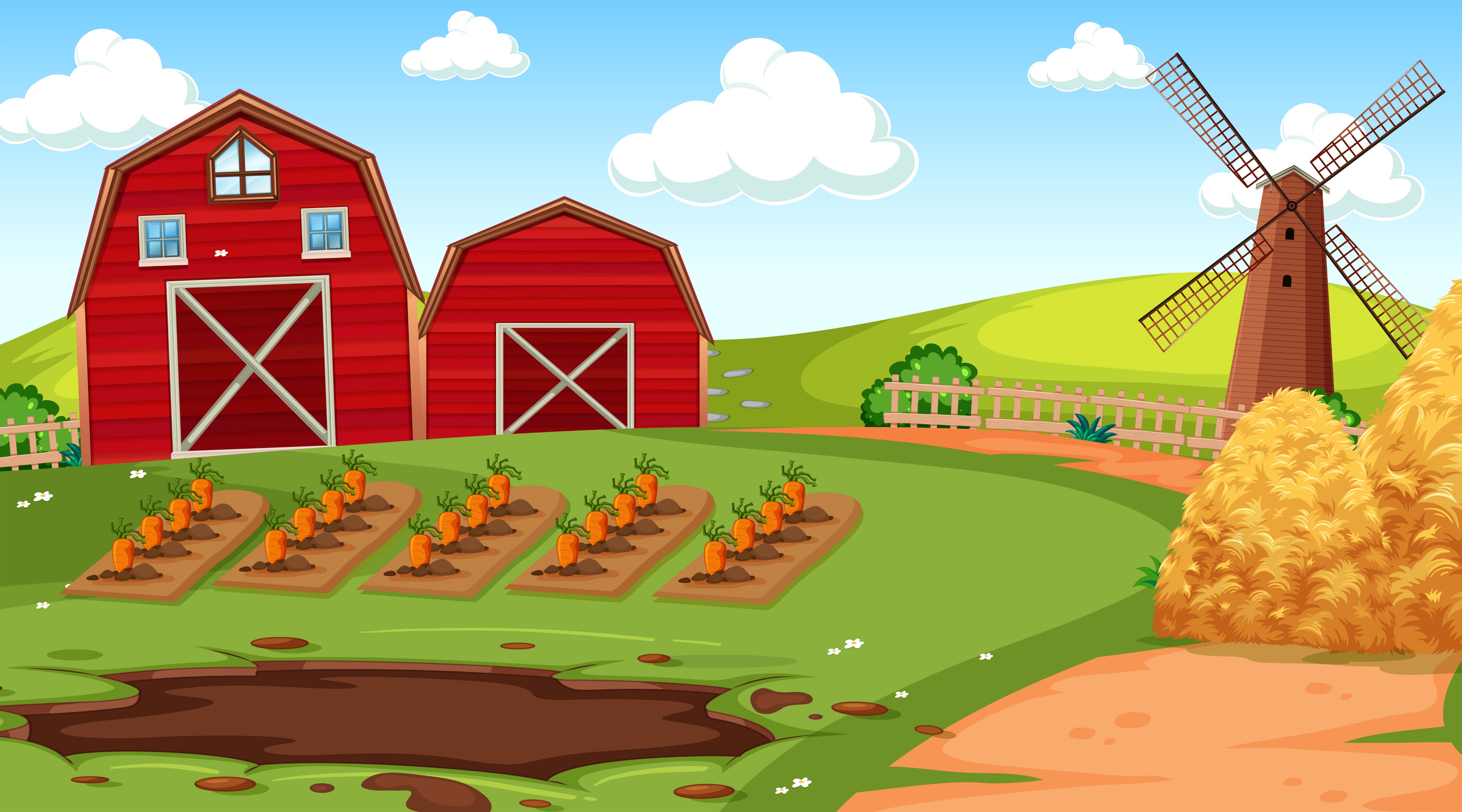 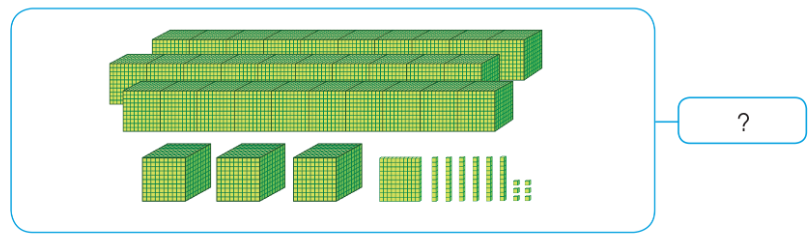 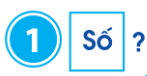 3
33 166
1
6
6
3
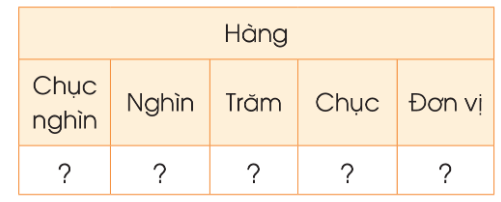 3
1
3
6
6
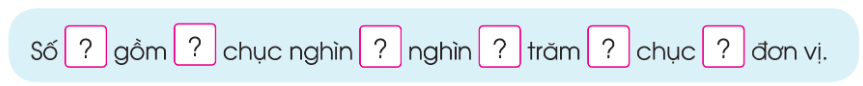 3
3
1
6
6
33 166
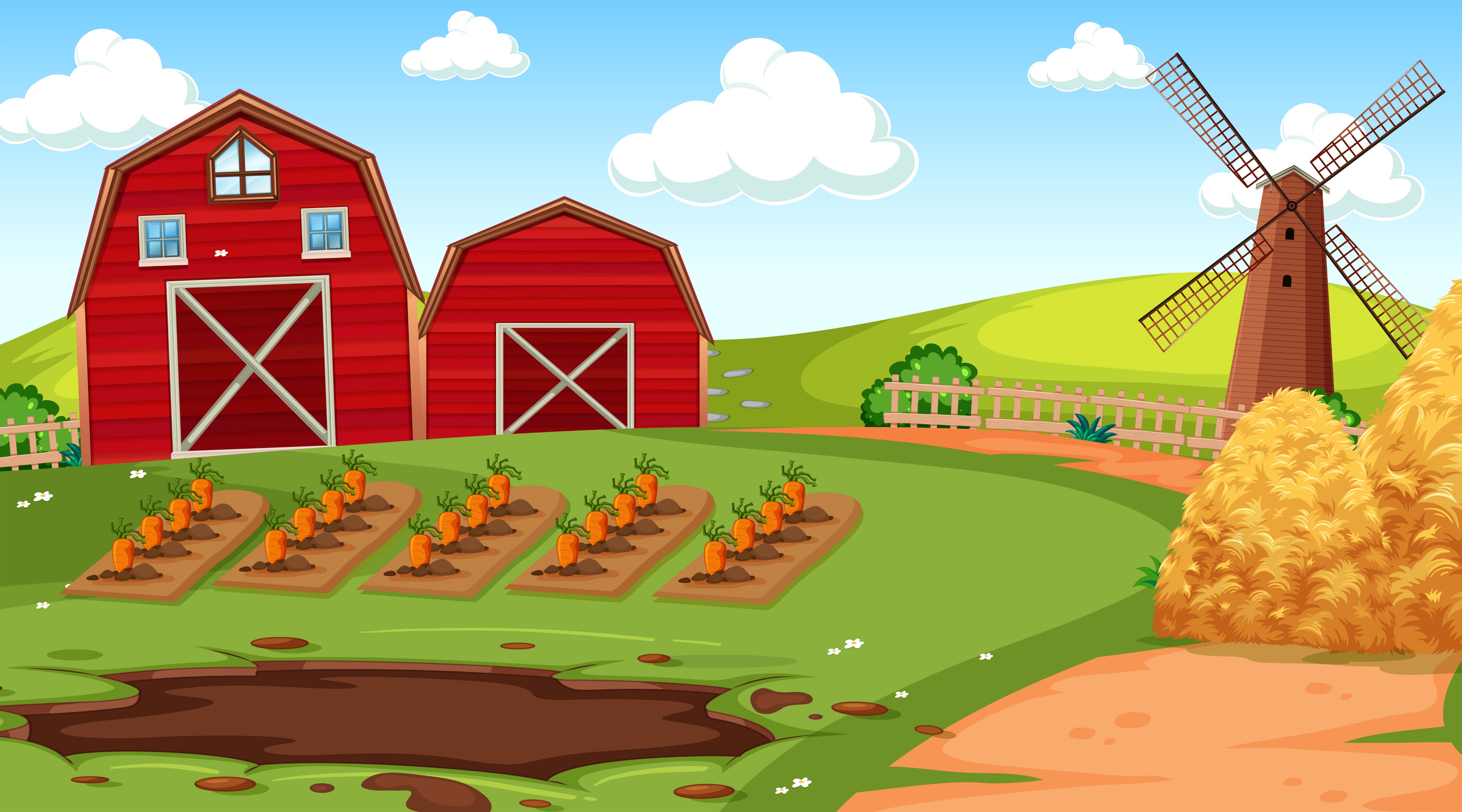 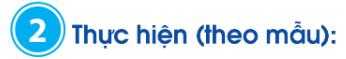 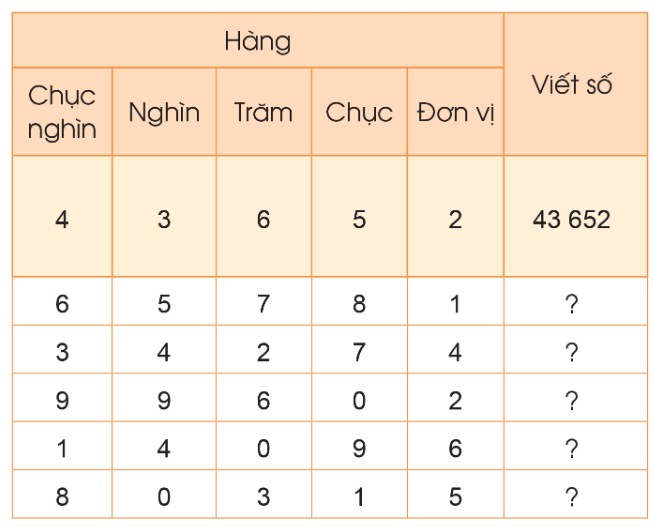 65 781
34 274
99 602
14 096
80 315
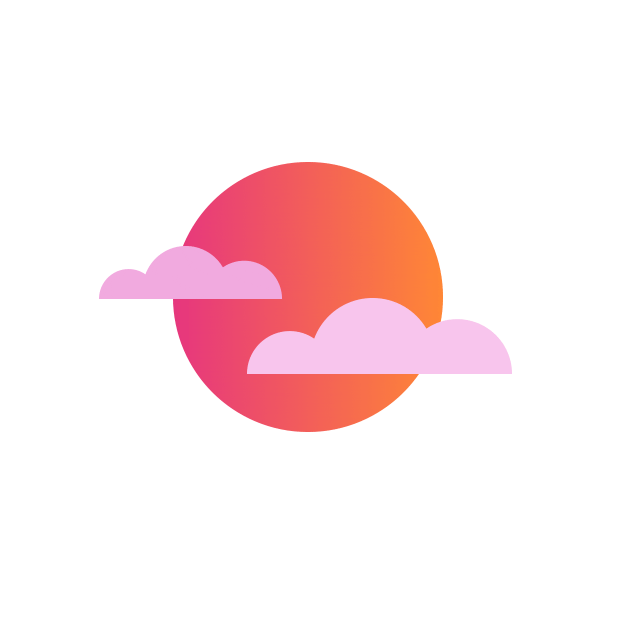 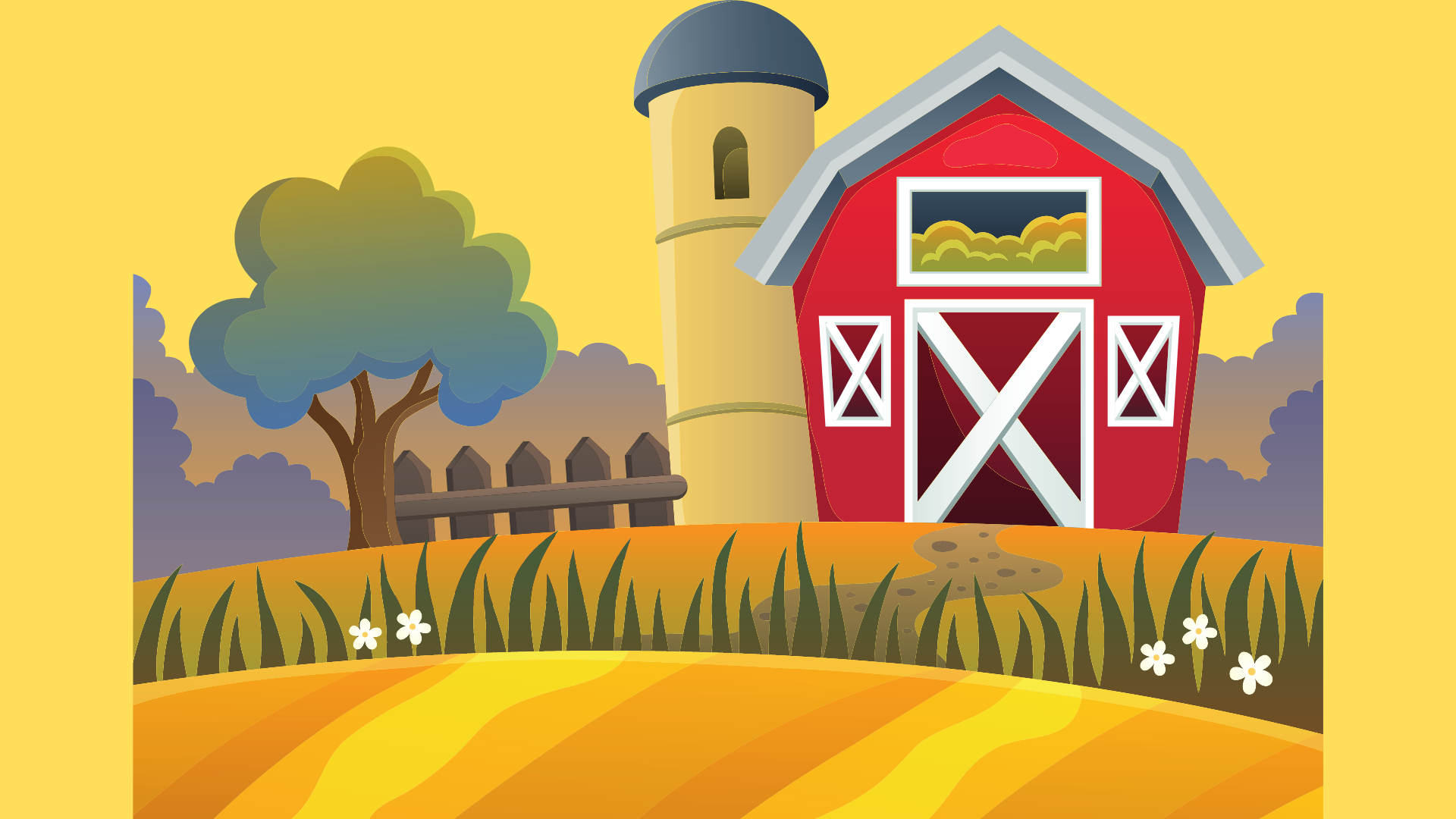 Số có năm chữ số gồm các hàng chục nghìn, hàng nghìn, hàng trăm, hàng chục, hàng đơn vị.
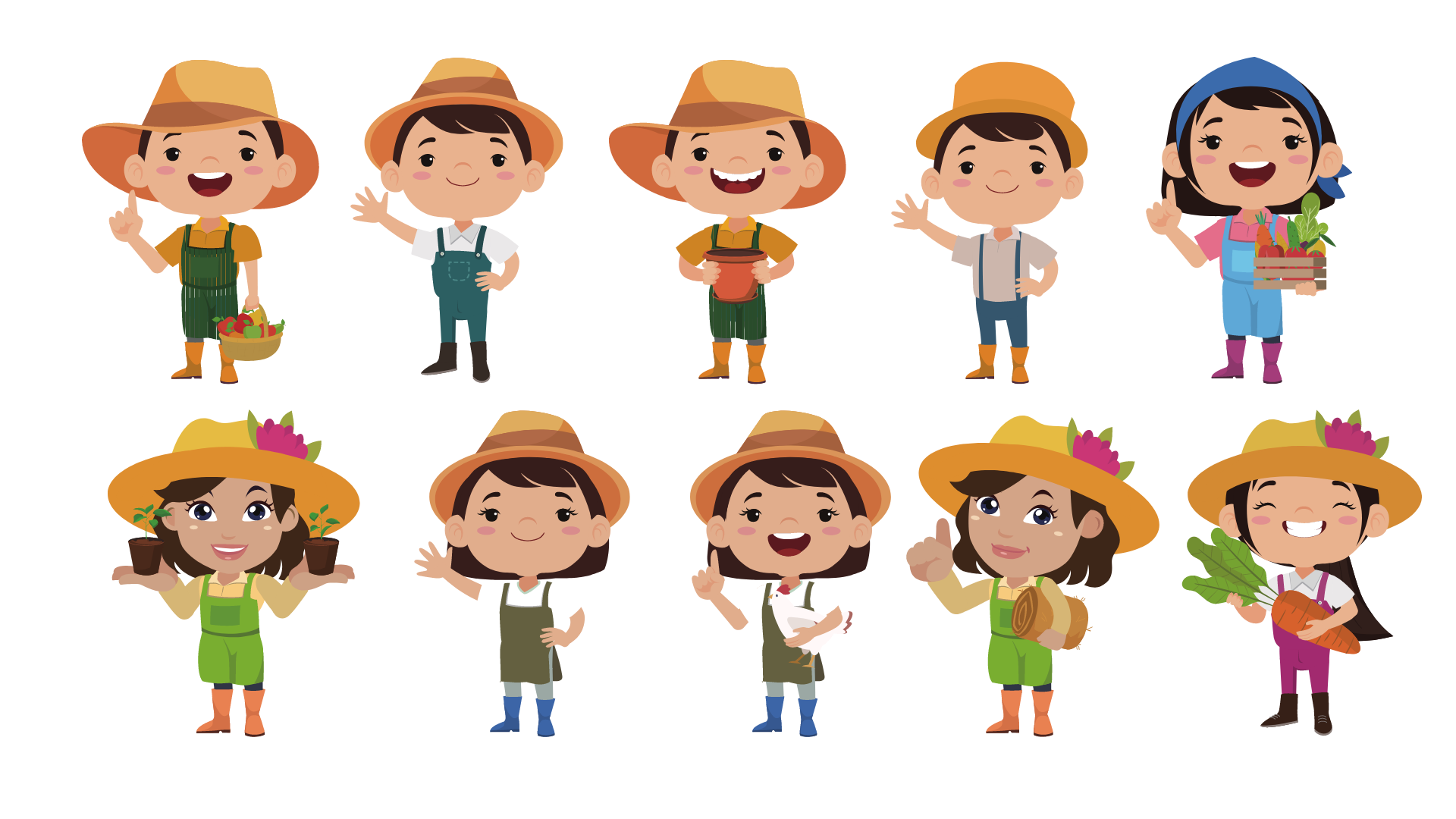 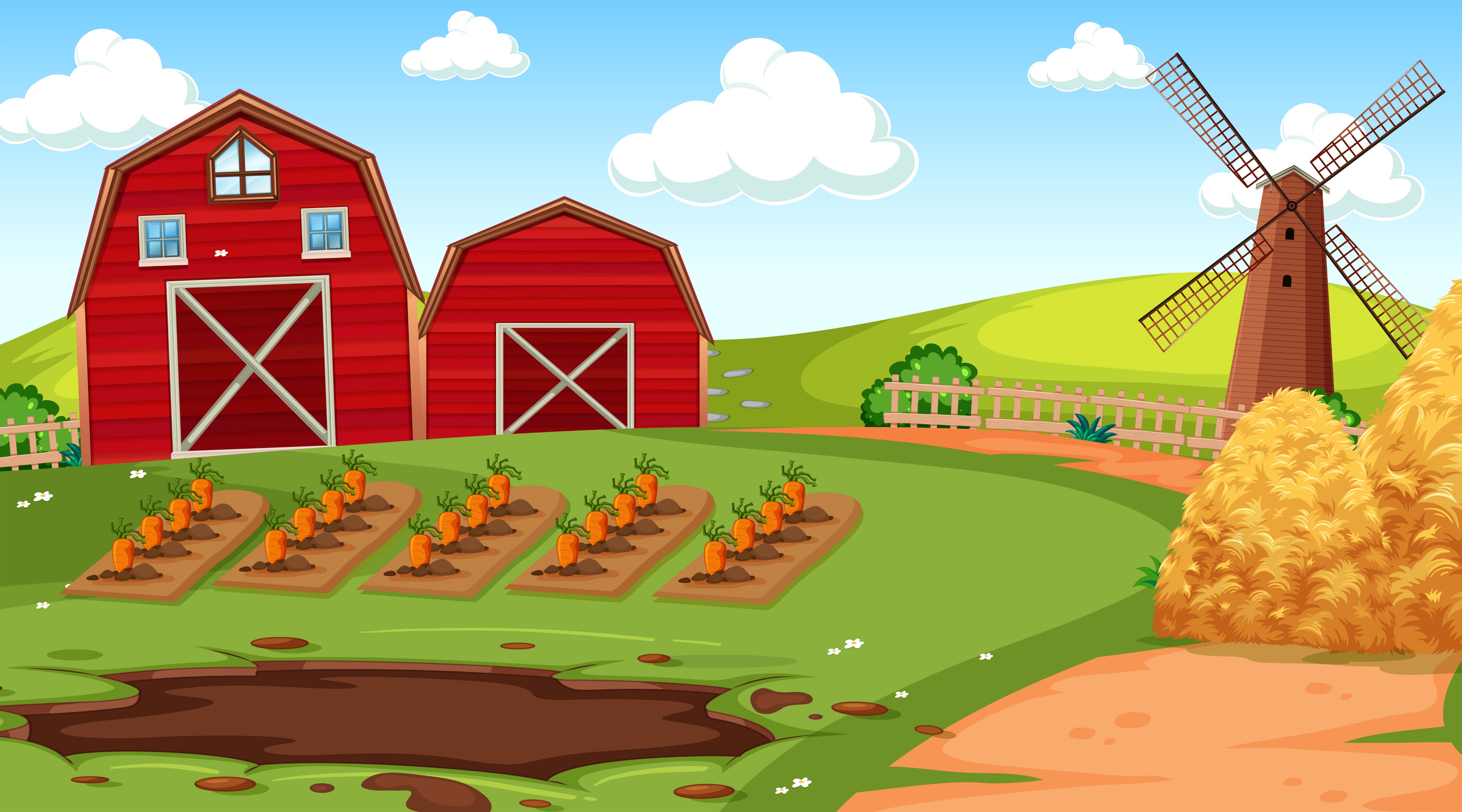 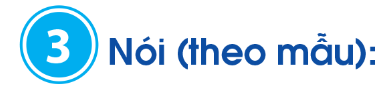 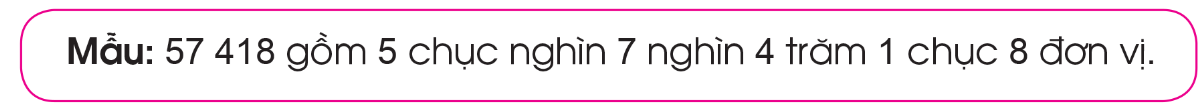 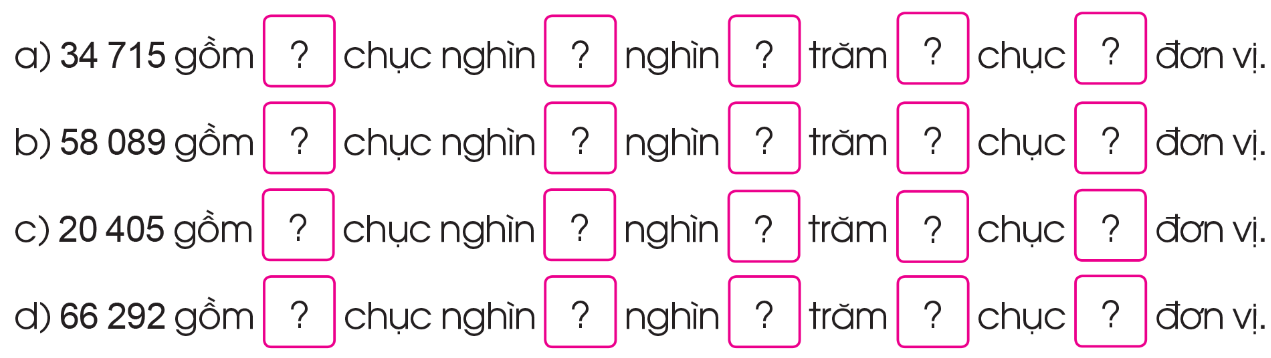 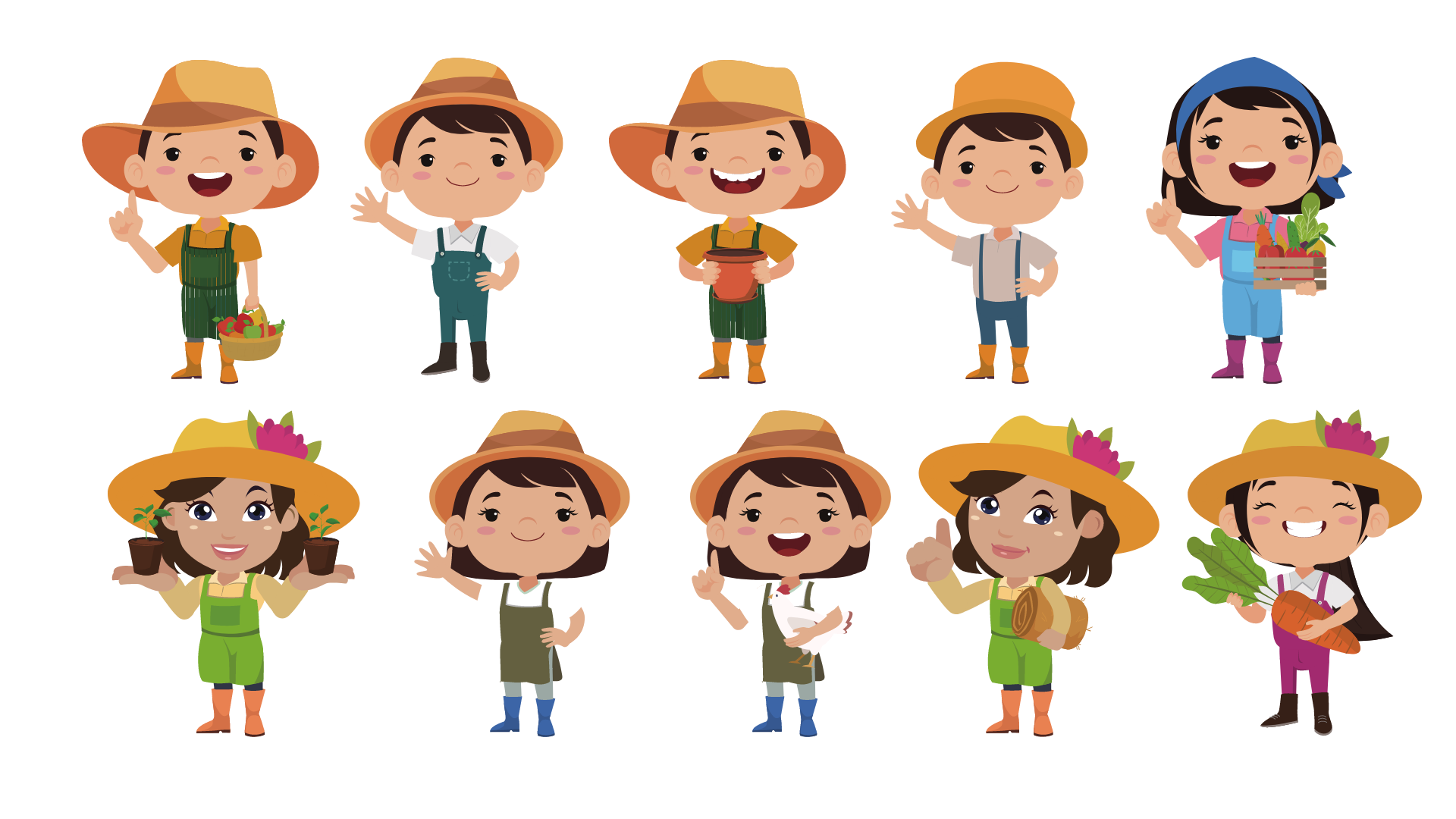 3
4
7
1
5
5
8
0
8
9
2
0
4
0
5
6
6
2
9
2
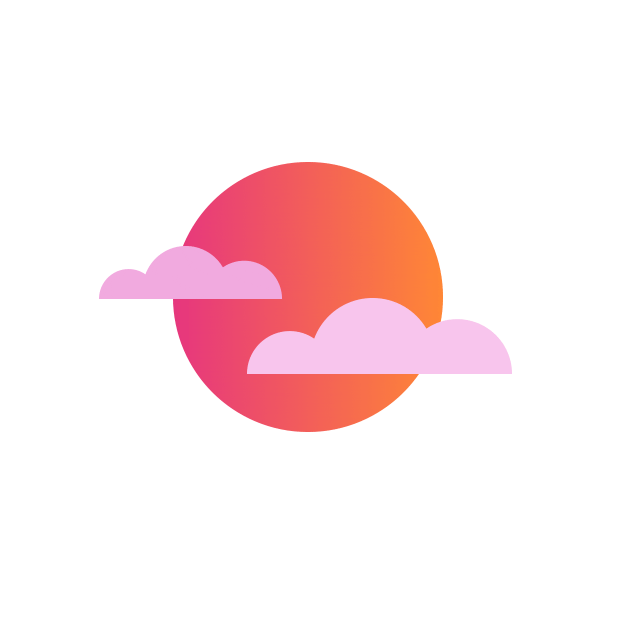 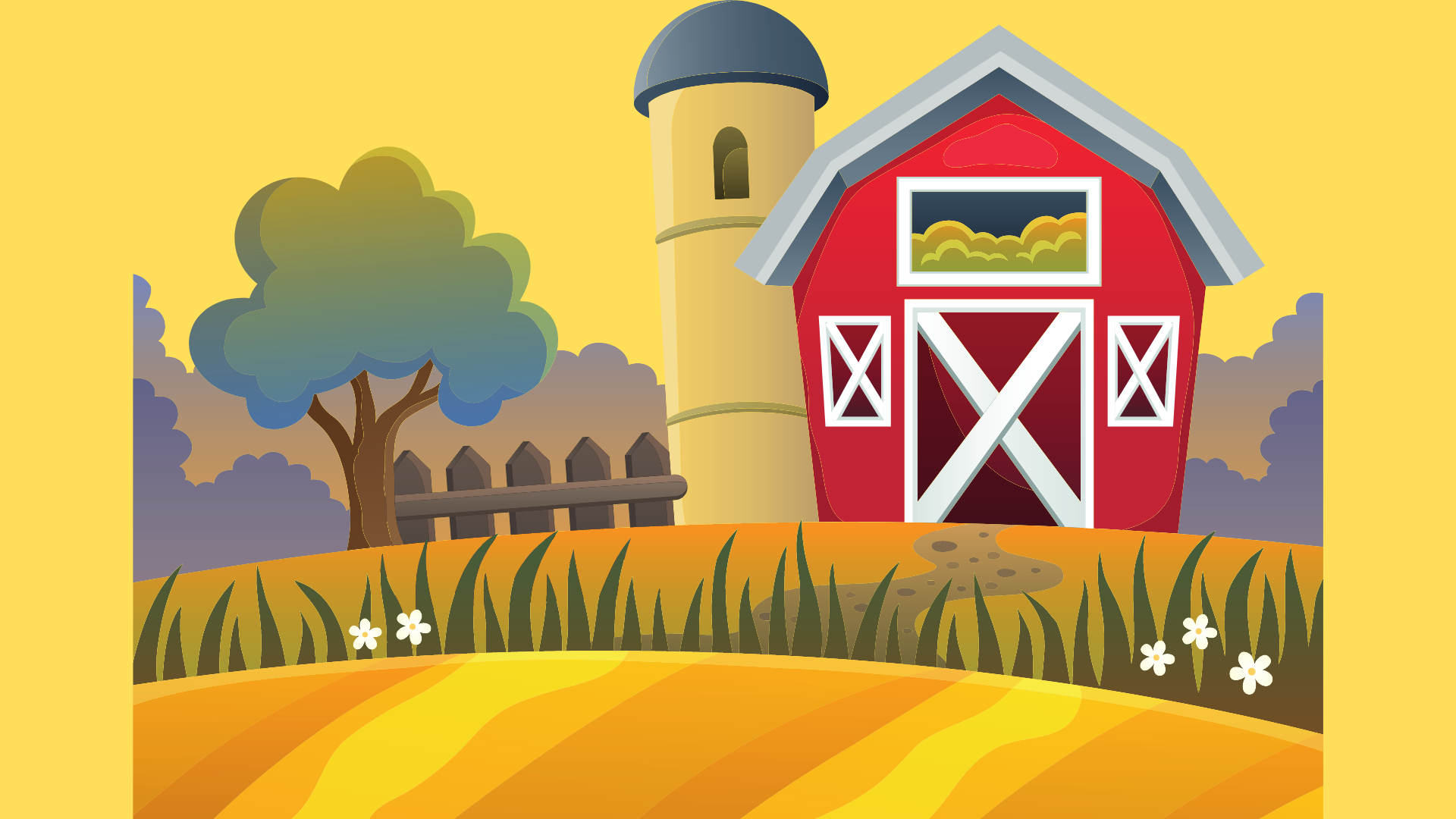 Số có năm chữ số gồm các hàng chục nghìn, hàng nghìn, hàng trăm, hàng chục, hàng đơn vị. Viết  thành tổng các chục nghìn, nghìn, trăm chục, đơn vị .
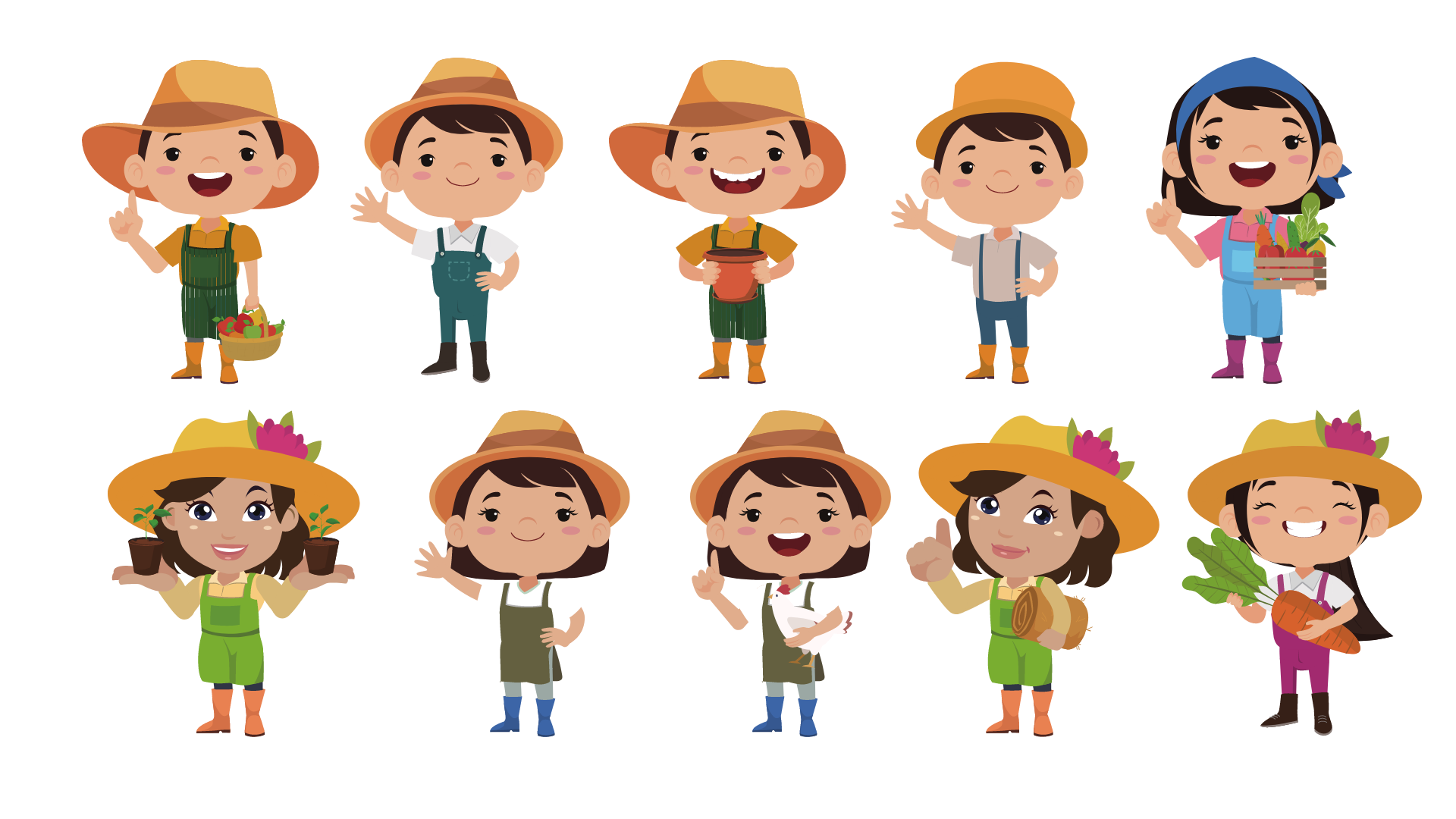 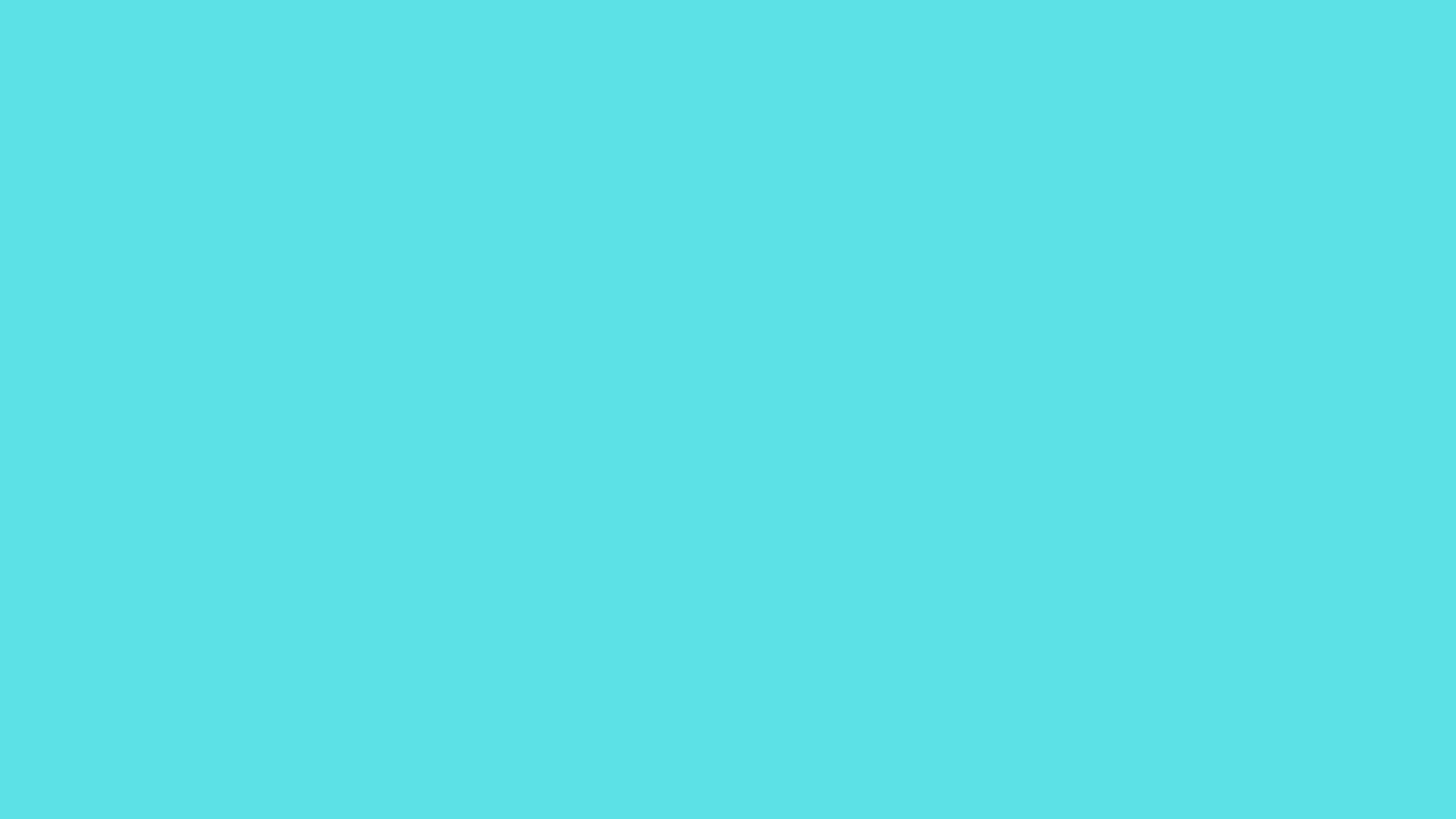 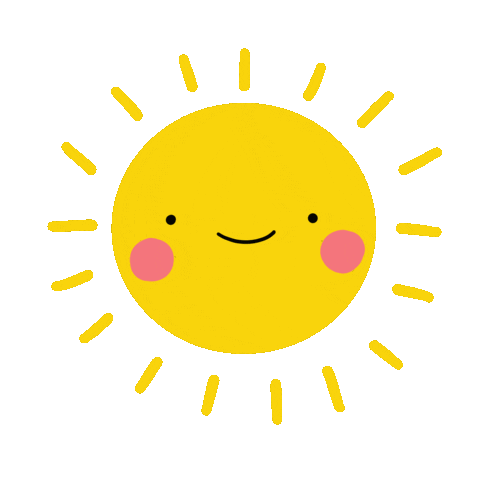 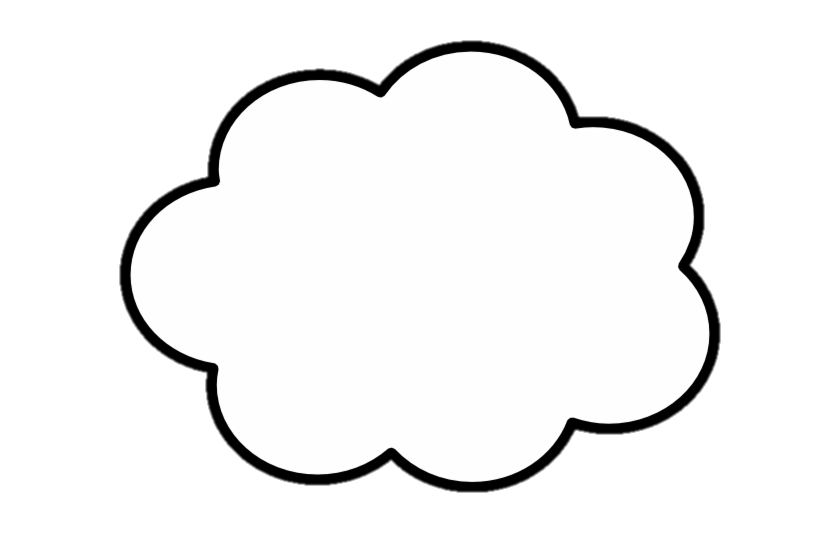 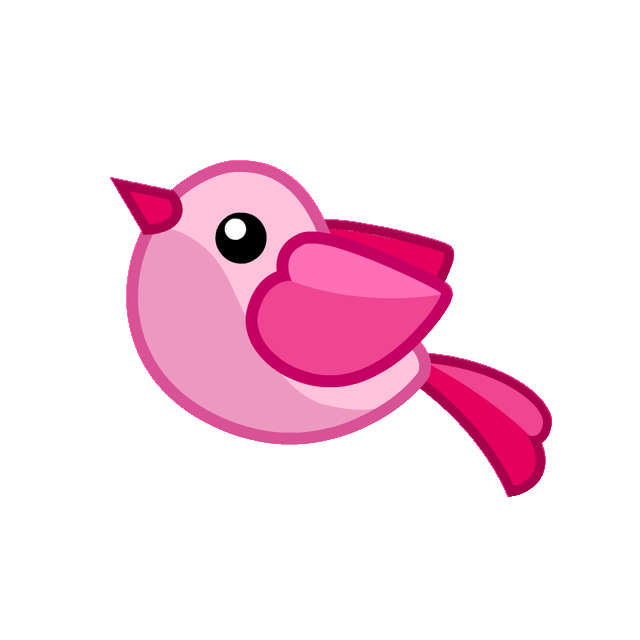 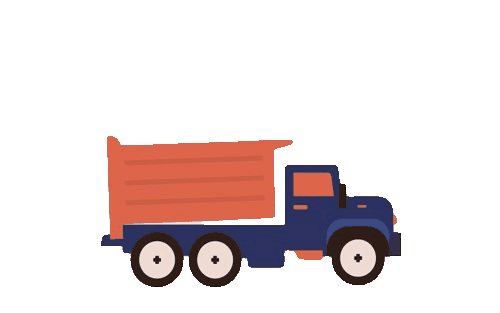 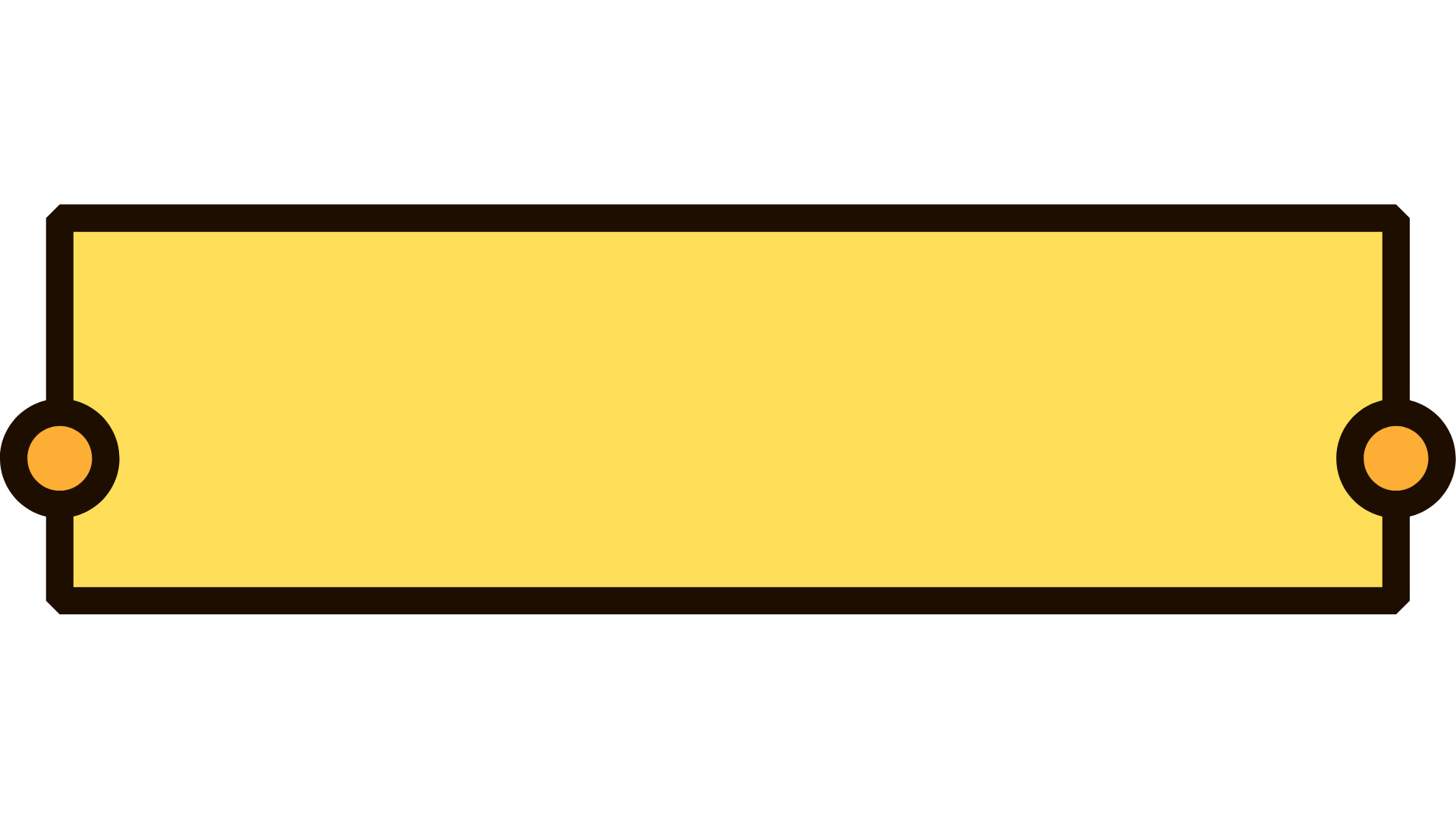 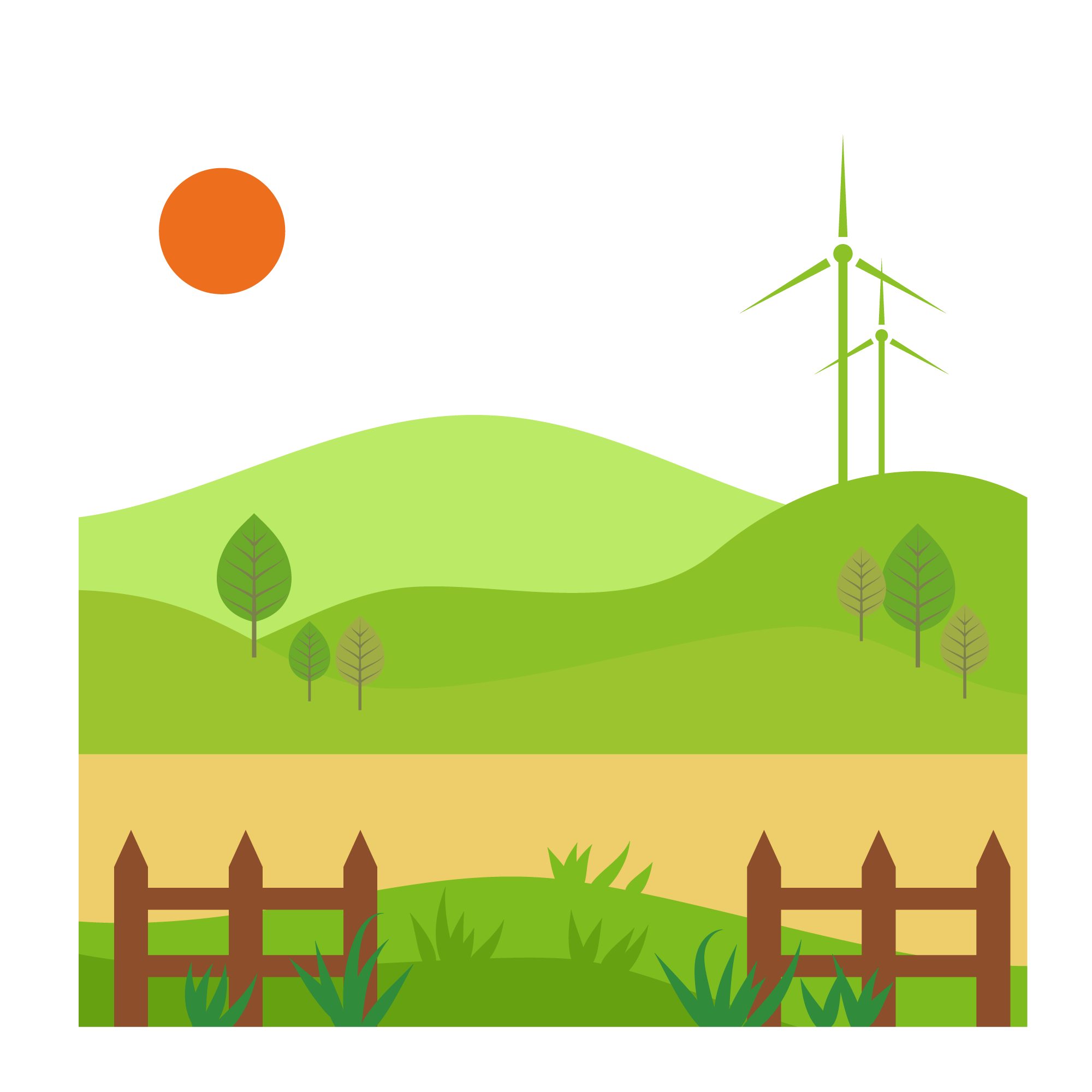 TẠM BIỆT VÀ HẸN GẶP LẠI
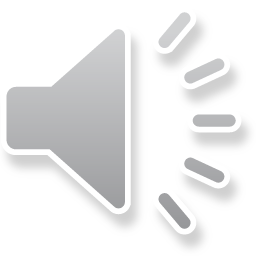